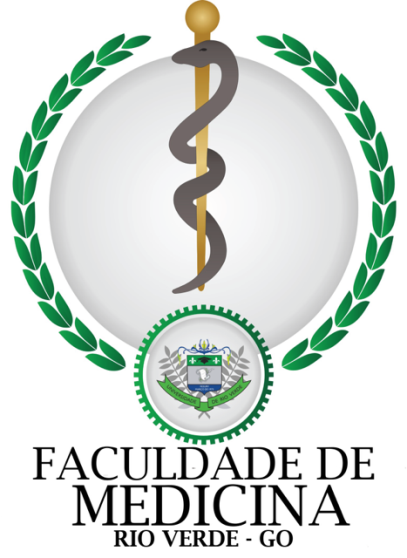 Sistema Nervoso Autônomoagonistas e antagonistas adrenérgicos e colinérgicos
Alunas: Gabriela Riva van Lieshout
e
Jordana Pires do Prado
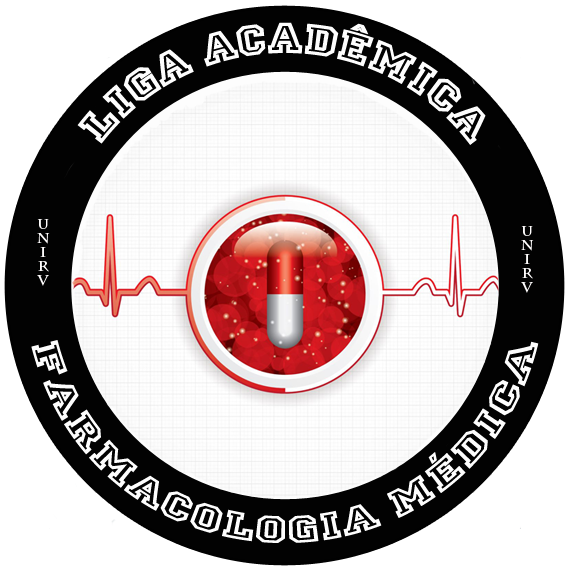 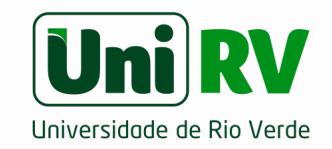 Fisiologia do Sistema Nervoso Autônomo
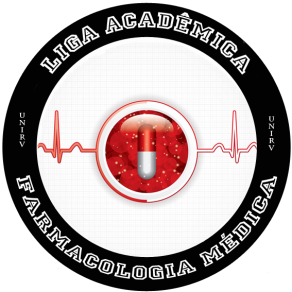 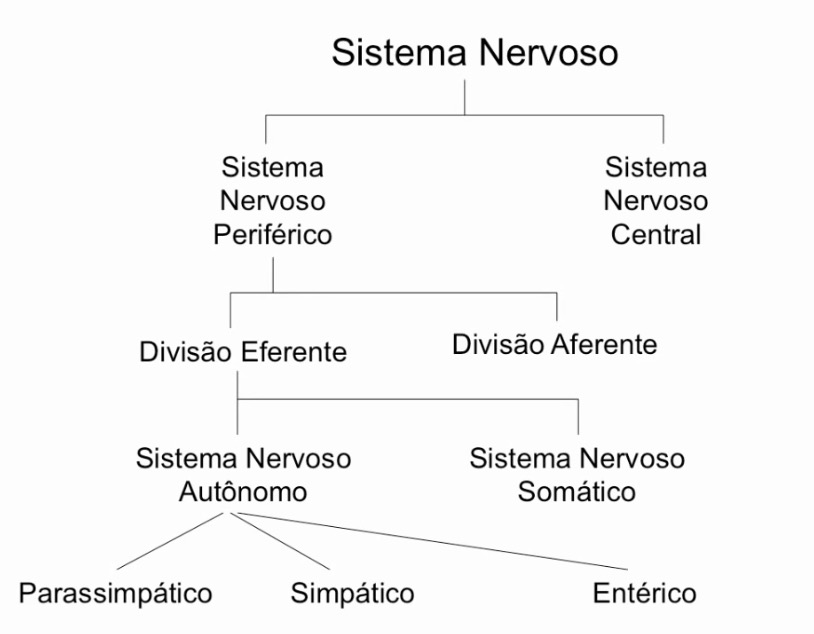 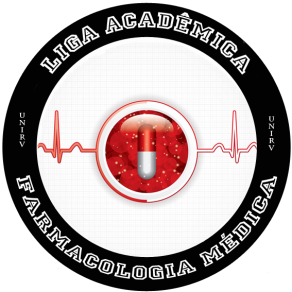 SNA
Constituído por nervos motores que conduzem impulsos do sistema nervoso central à musculatura lisa de órgãos viscerais, músculo cardíaco e glândulas.
Realiza o controle da digestão, sist. Cardiovascular, excretor e endócrino.
SNP autônomo possuem 2 tipos de neurônios:
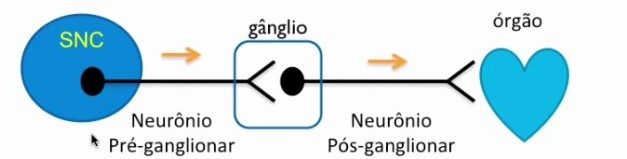 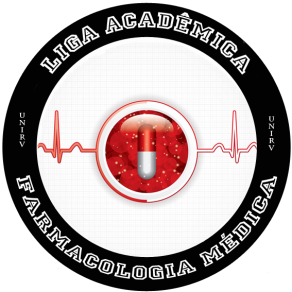 SNA diferenças funcionais
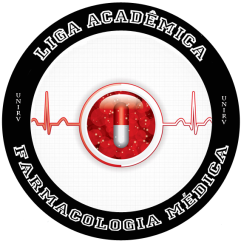 SNA diferenças anatômicas
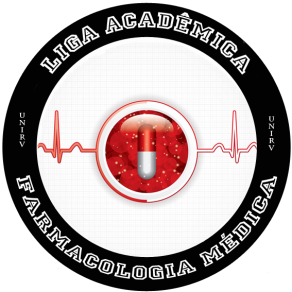 Parassimpático: repouso e digestão
Simpático: luta e fulga
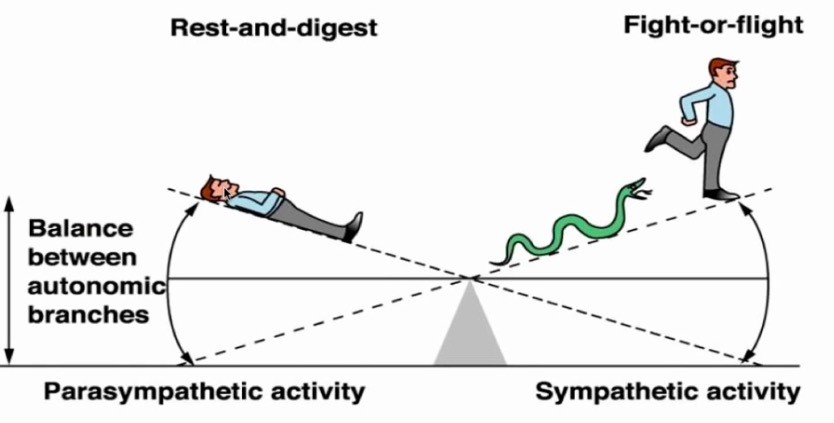 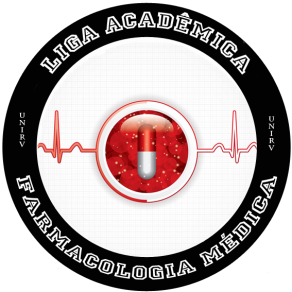 Aspectos funcionais
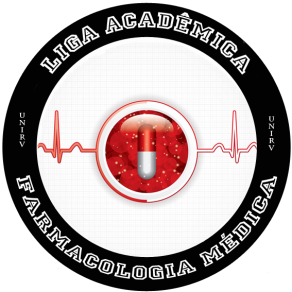 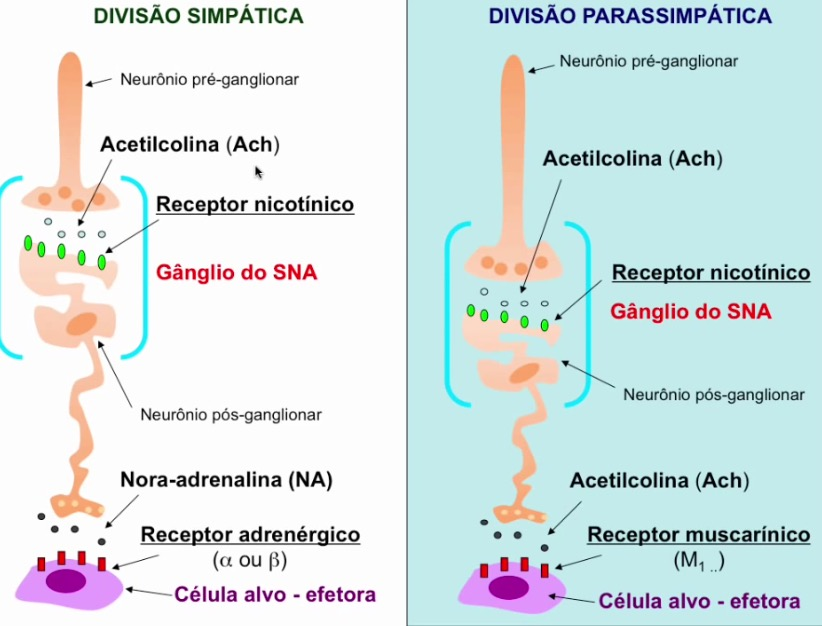 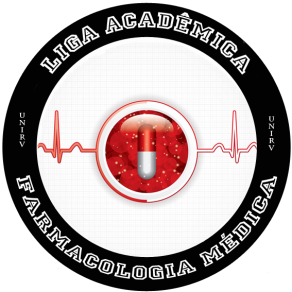 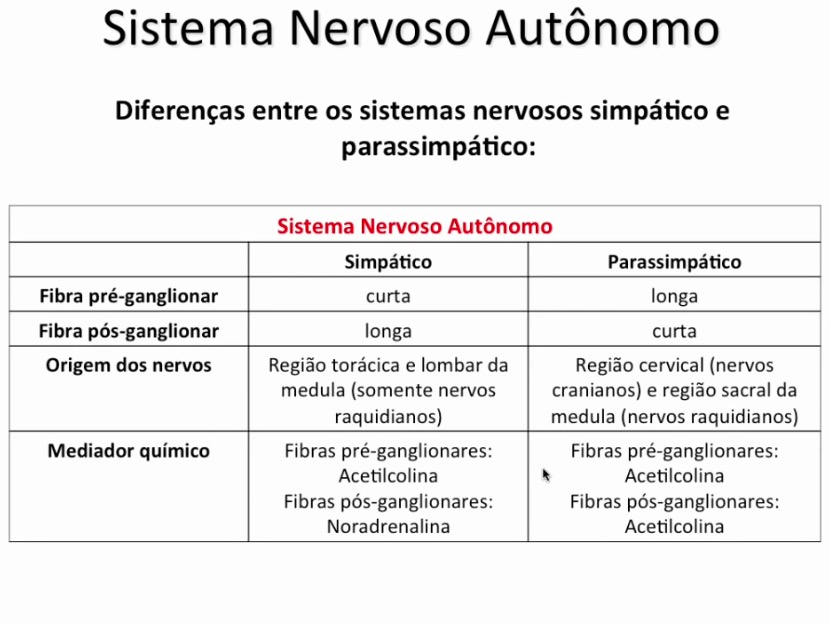 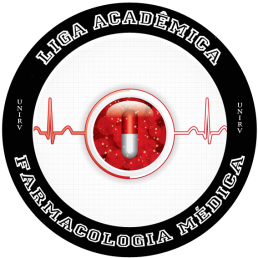 Farmacologia colinérgica
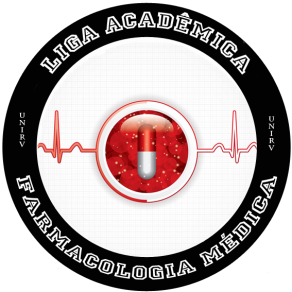 Roteiro
Transmissão colinérgica na periferia e modo pelos quais os fármacos a afetam;
Tipos de receptores de acetilcolina(ACh), suas funções, sua síntese e liberação;
Fármacos que agem sobre os receptores de Ach
Mecanismos colinérgicos do sistema nervoso central e sua importância para a demência
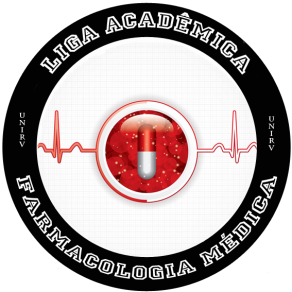 Ações Muscarínicas e Nicotínicas da Acetilcolina
As ações muscarínicas assemelham-se muito aos efeitos da estimulação parassimpática
Após bloqueio dos efeitos muscarínicos pela atropina, doses maiores de Ach produzem efeitos de nicotina, que incluem:
-a estimulação de todos os gânglios autônomos;
-a estimulação da musculatura voluntária;
-a secreção de epinefrina pela medula das suprarrenais.
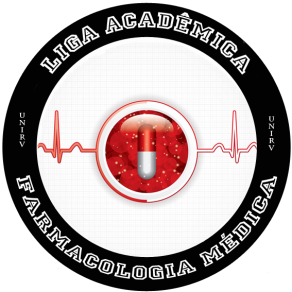 Experimento de Dale
Conclusão do experimento
Doses pequenas e médias de ACh produzem uma queda transitória da pressão arterial por vasodilatação arteriolar e redução da FC(efeitos muscarínicos que são abolidos pela atropina)
Uma dose grande de ACh, administrada após atropina, produz efeitos nicotínicos: uma elevação inicial da pressão arterial, decorrente da estimulação dos gânglios simpáticos e consequente vasocontrição, e uma segunda elevação dessa pressão, resultante da secreção de epinefrina.
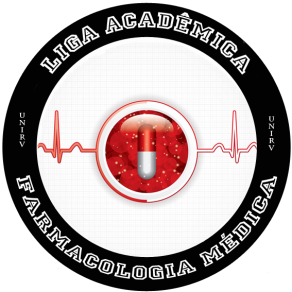 Funções fisiológicas da ACh no organismo
Ações muscarínicas: correspondem àquelas da ACh liberada nas terminações nervosas pós ganglionares parassimpáticas, com suas exceções importantes:
A ACh provoca vasodilatação generalizada, embora a maioria dos vasos não possua receptores parassimpáticos.Este é um efeito indireto: a ACh age sobre as celulas endoteliais dos vasos promovendo liberação de NO, que relaxa o músculo liso
A ACh provoca secreção das glândulas sudoríparas, que são inervadas por fibras colinérgicas do sistema nervoso simpático
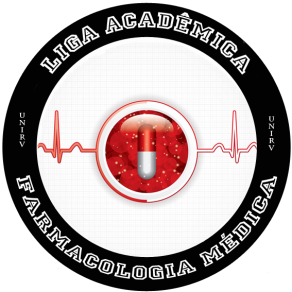 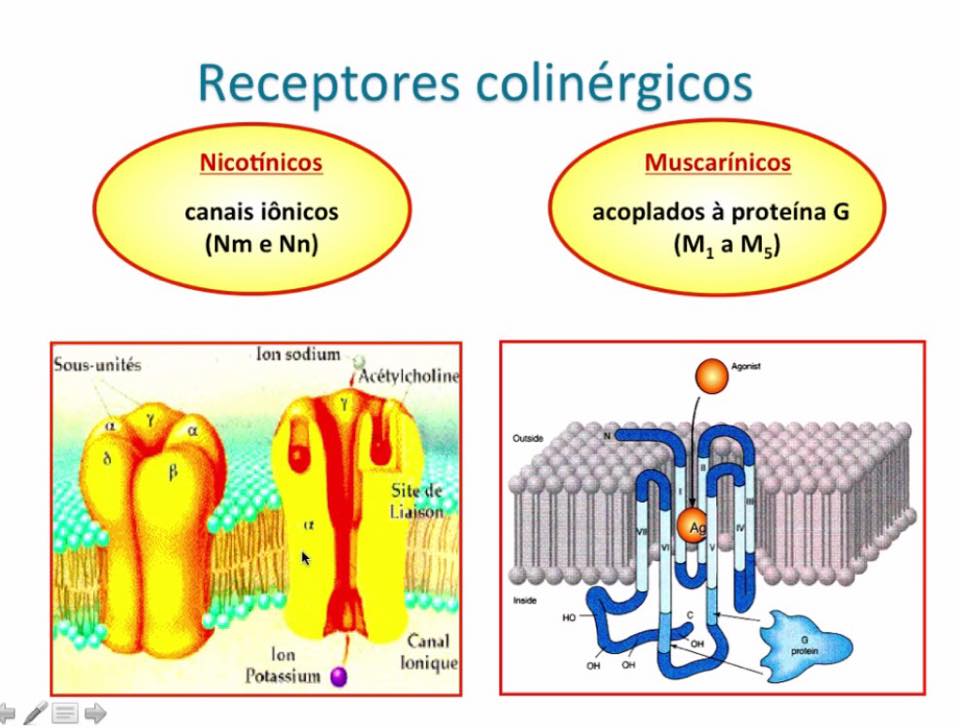 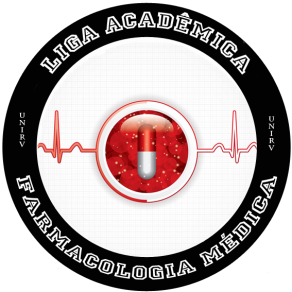 Receptores de Acetilcolina:Receptores nicotínicos
Podem ser divididos em 3 classes principais: musculares, ganglionares e do SNC
-receptores musculares: confinados à junção neuromuscular esquelética;
-receptores ganglionares: responsáveis pela transmissão nos gânglios simpáticos e parassimpáticos
-receptores do SNC: espalhados pelo cérebro e são heterogêneos com respeito à sua composição molecular e à localização
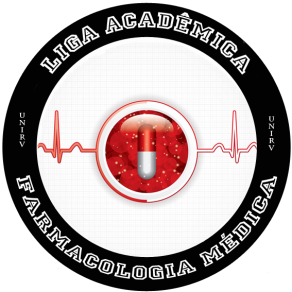 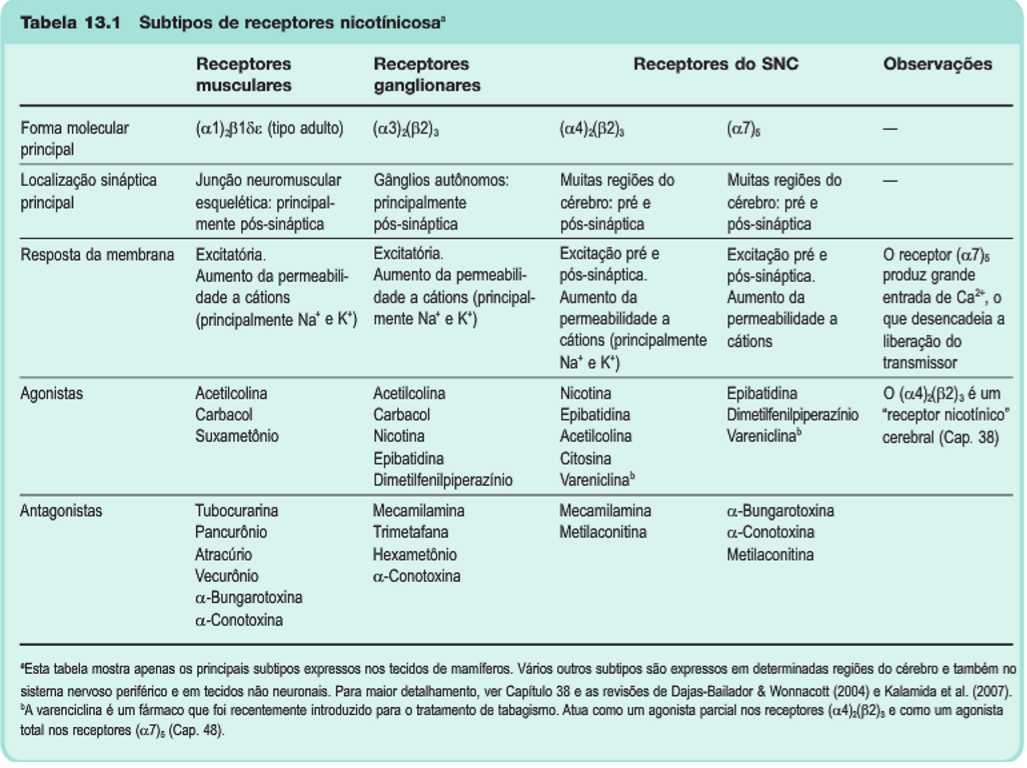 TABELA PAG 152
Receptores de Acetilcolina:Receptores muscarínicos
São típicos receptores acoplados à proteína G, e são conhecidos cinco subtipos moleculares(M1-M5)
Os subtipos com numeração ímpar(M1,M3 e M5) acoplam-se à proteína Gq para ativar a via fosfatos de inusitol
Os subtipos com numeração par(M2 e M4) agem por meio da proteína Gi inibindo a adenilil-ciclase reduzindo assim o AMPc intracelular.
Ambos os grupos ativam a via das MAP 
quinases.
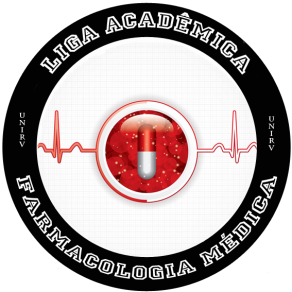 Os receptores muscarínicos estão acoplados à proteína G e produzem:
-a ativação da fosfolipase C(e,  consequentemente, a formação do trifosfato de inusitol e diacilglicerol como segundos mensageiros)
-a inibição da adenilil-ciclase
-a ativação dos canais de potássio ou a inibição dos canais de cálcio
Todos os receptores muscarínicos são ativados pela acetilcolina e bloqueados pela atropina. Há também agonistas e antagonistas seletivos para cada subtipo.
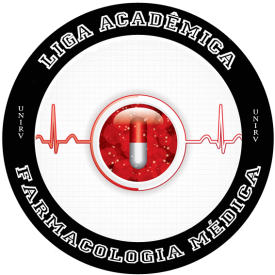 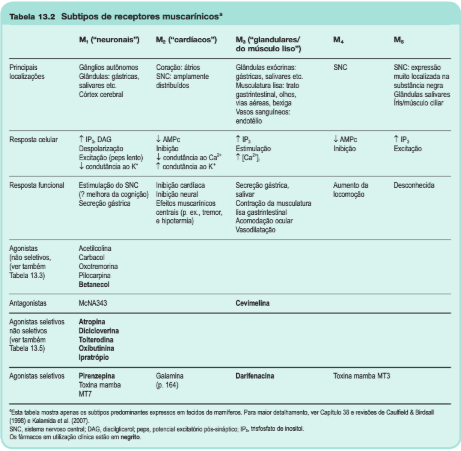 TABELA PAG 153
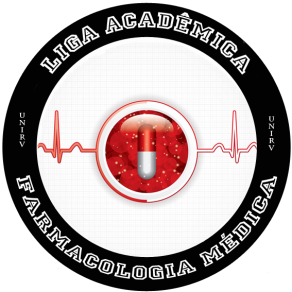 Fisiologia da transmissão colinérgica
A síntese de acetilcolina requer:
-colina, que penetra no neurônio com o auxílio de transportadores;
-a acetilação da colina, que utiliza a acetil-coenzima A como fonte de grupos acetil e envolve a colina acetil-transferase, uma enzima citosólica encontrada apenas em neurônios colinérgicos.
A ACh é armazenada em concentrações elevadas no interior de vesículas sinápticas, e sua entrada nessas vesiculas é feita por intermédio de transportadores
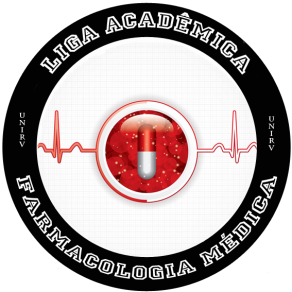 A liberação de ACh ocorre por exocitose mediada por Ca2+. Na junção neuromuscular, um impulso nervoso pré-sináptico libera de 100 a 500 vesículas
Na junção neuromuscular, a ACh age sobre receptores nicotínicos promovendo abertura de canais de cátions. A abertura desses canais produz uma rápida despolarização, que normalmente dá inicio a um potencial de ação na fibra muscular. A transmissão em outras sinapses colinérgicas “rápidas”(exemplo: ganglionares) é semelhante.
Nas sinapses colinérgicas “rápidas”, a ACh é hidrolisada dentro de aproximadamente 1 minuto pela acetilcolinesterase, por essa razão, um potencial de ação pré sináptico produz apenas um potencial de ação pós sináptico
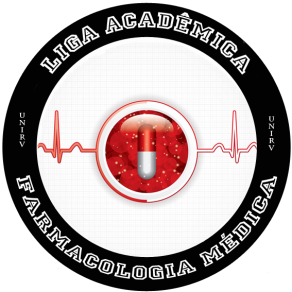 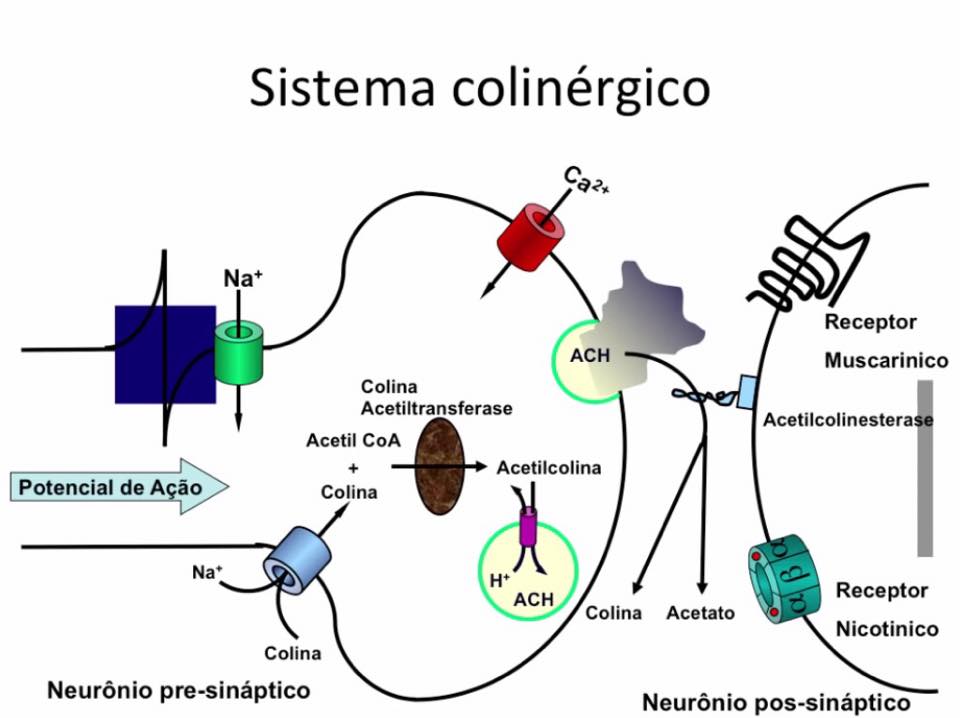 A transmissão mediada por receptores muscarínicos é muito mais lenta, e as estruturas sinápticas não estão bem definidas. Em muitas situações, a ACh atua como um modulador em vez de agir como um transmissor direto.
Principais mecanismos do bloqueio farmacológico: inibição da captação de colina, inibição da liberação de ACh, bloqueio dos receptores pós sinápticos ou dos canais iônicos e despolarização pós sináptica persistente.
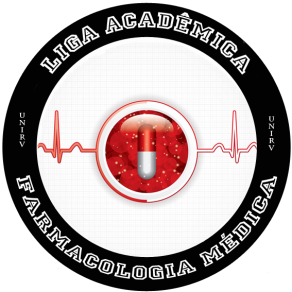 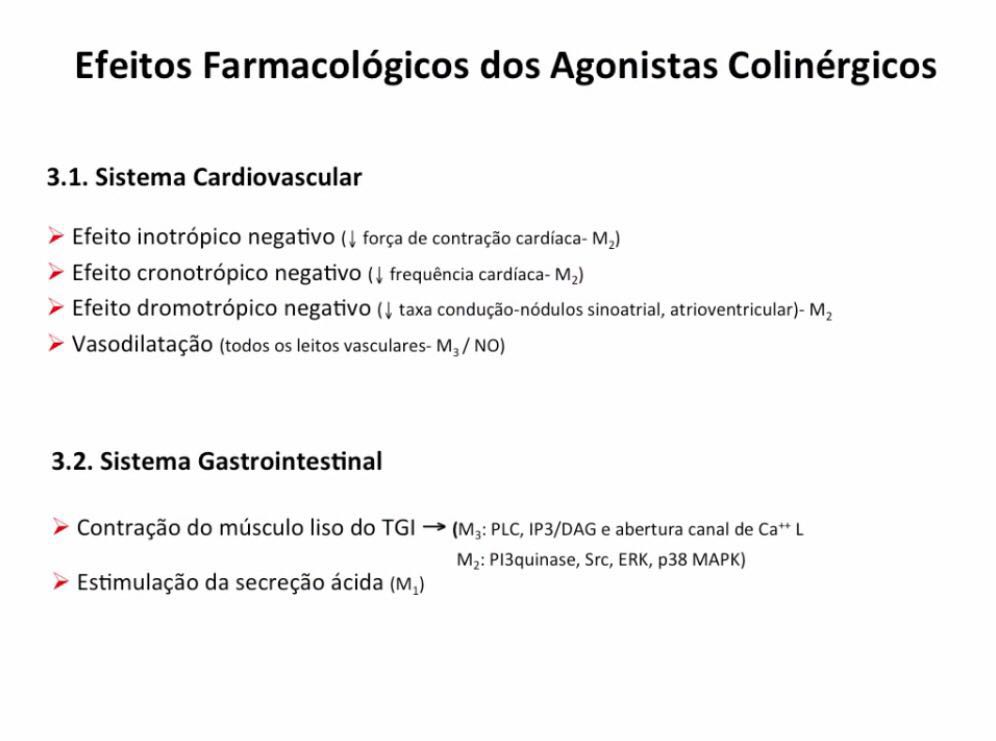 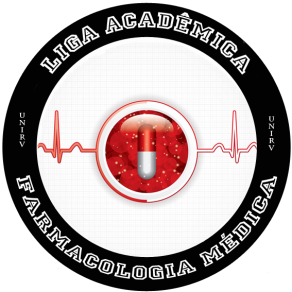 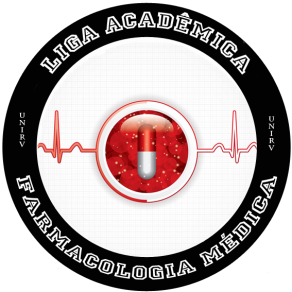 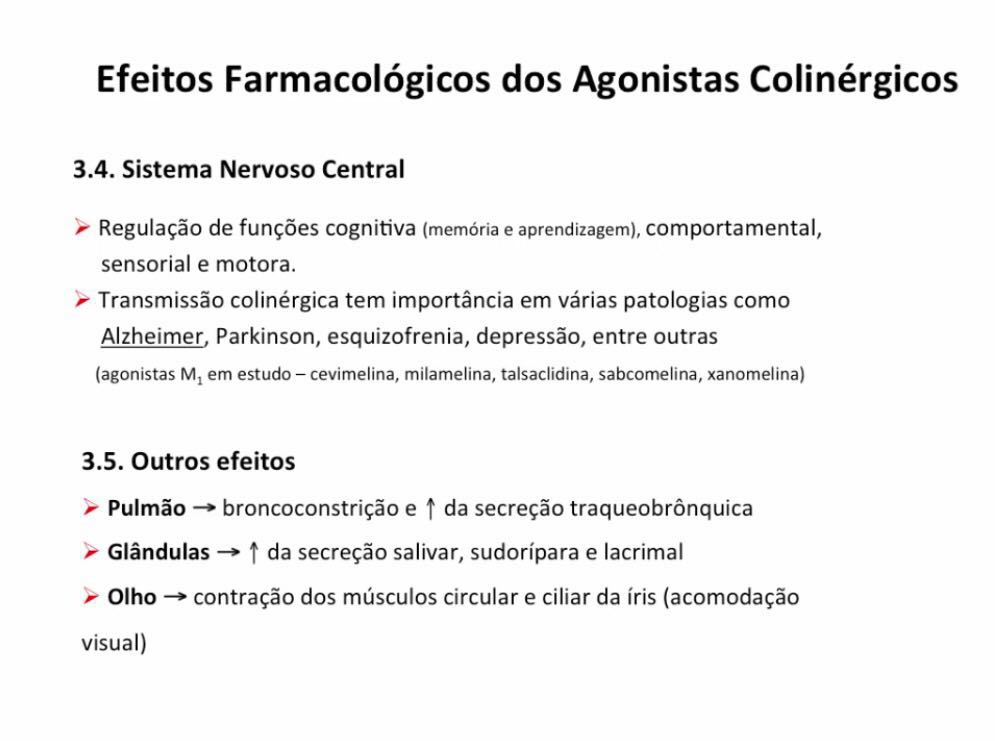 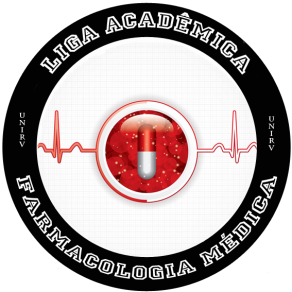 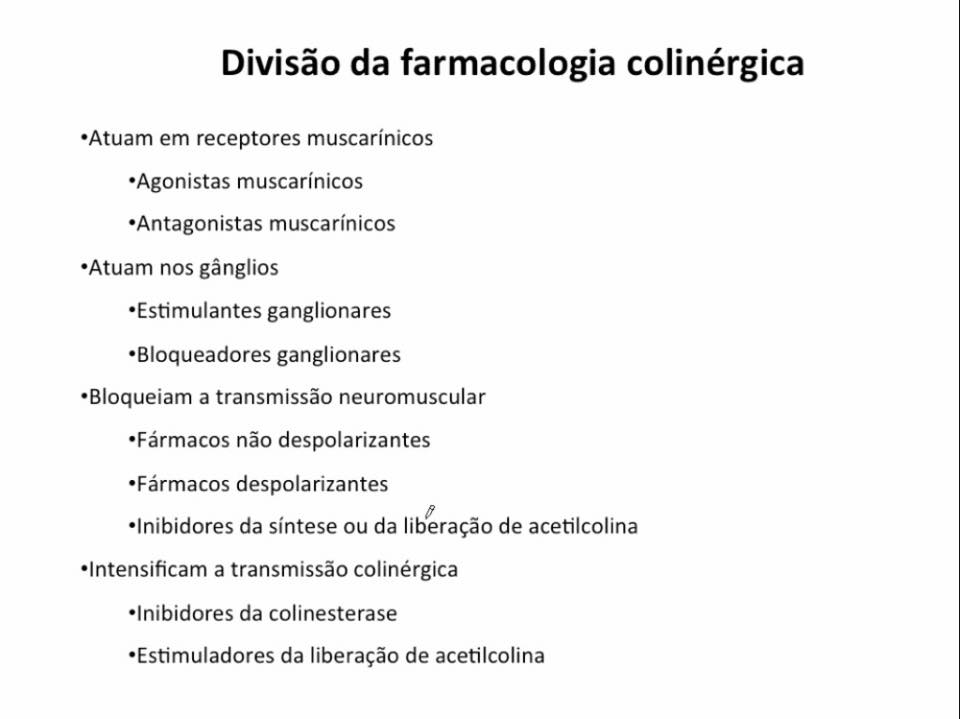 Efeitos de fármacos sobre a transmissão colinérgica
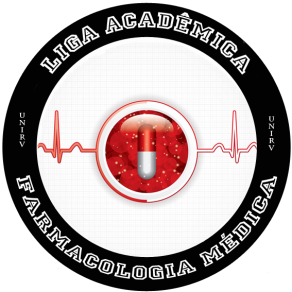 Agonistas muscarínicos
denominados parassimpatomiméticos
atualmente apenas o betanecol, a pilocarpina e a cevimelina são utilizados na prática clínica
Os principais efeitos são bradicardia e vasodilatação, que provocam queda da PA; contração da musculatura lisa das vísceras(intestino, bexiga, brônquios,etc);secreções exócrinas, constrição da pupila e contração do músculo ciliar, que provocam diminuição da pressão intraocular.
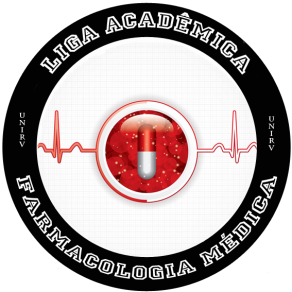 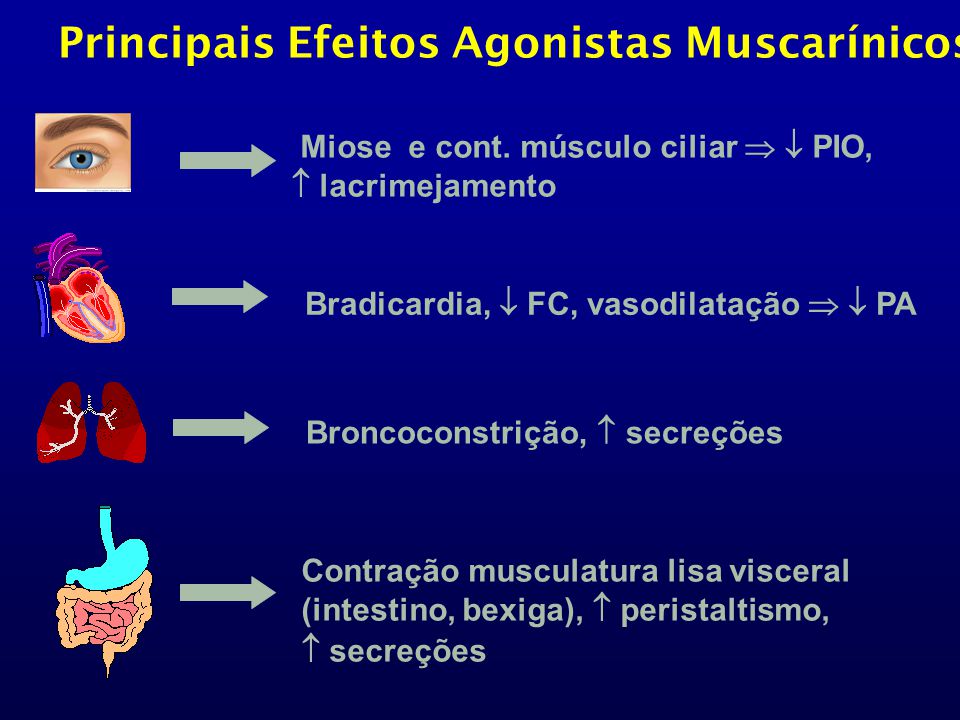 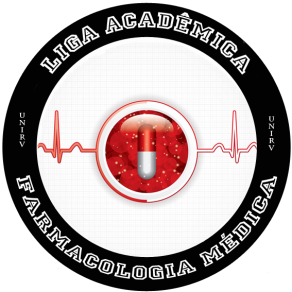 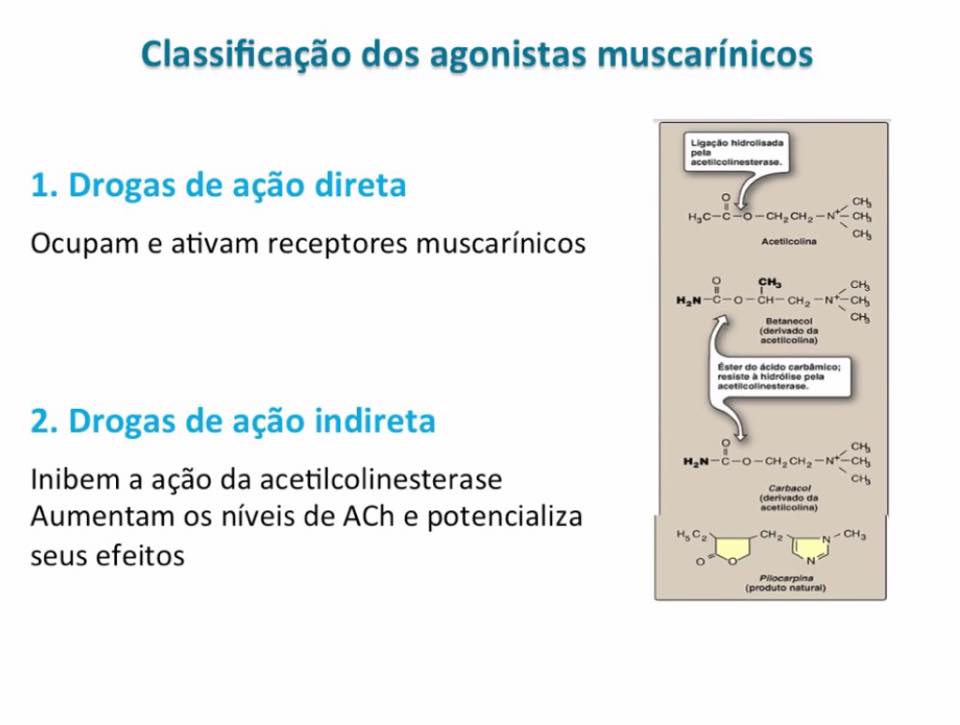 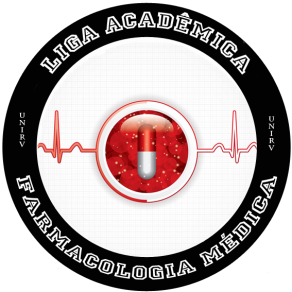 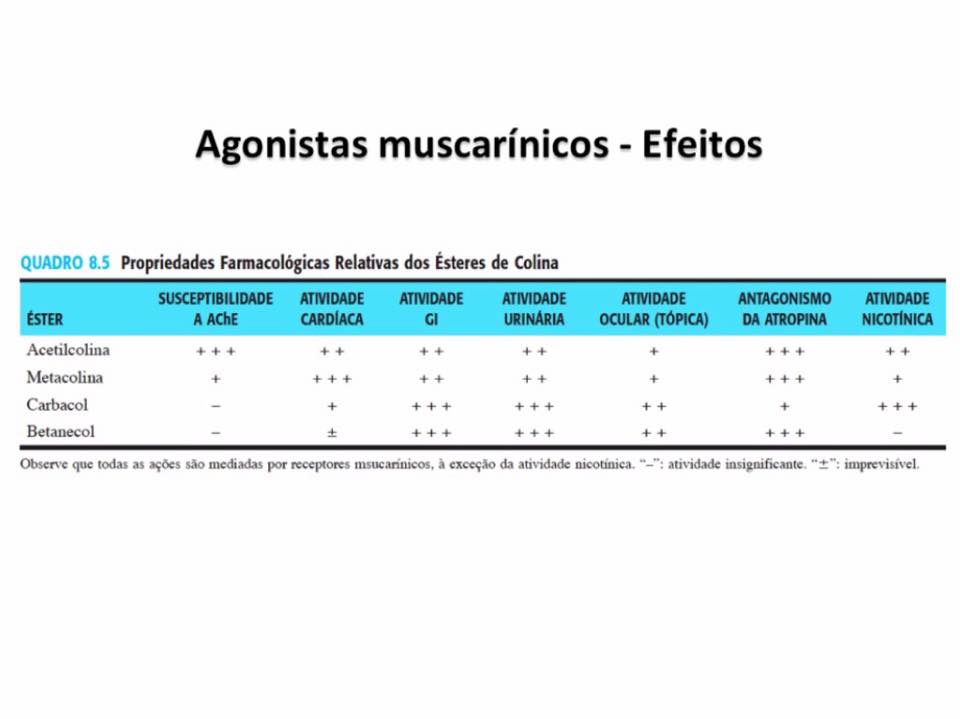 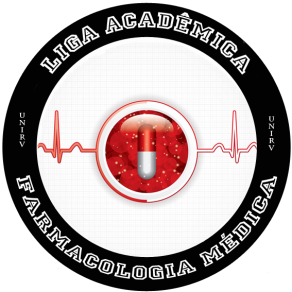 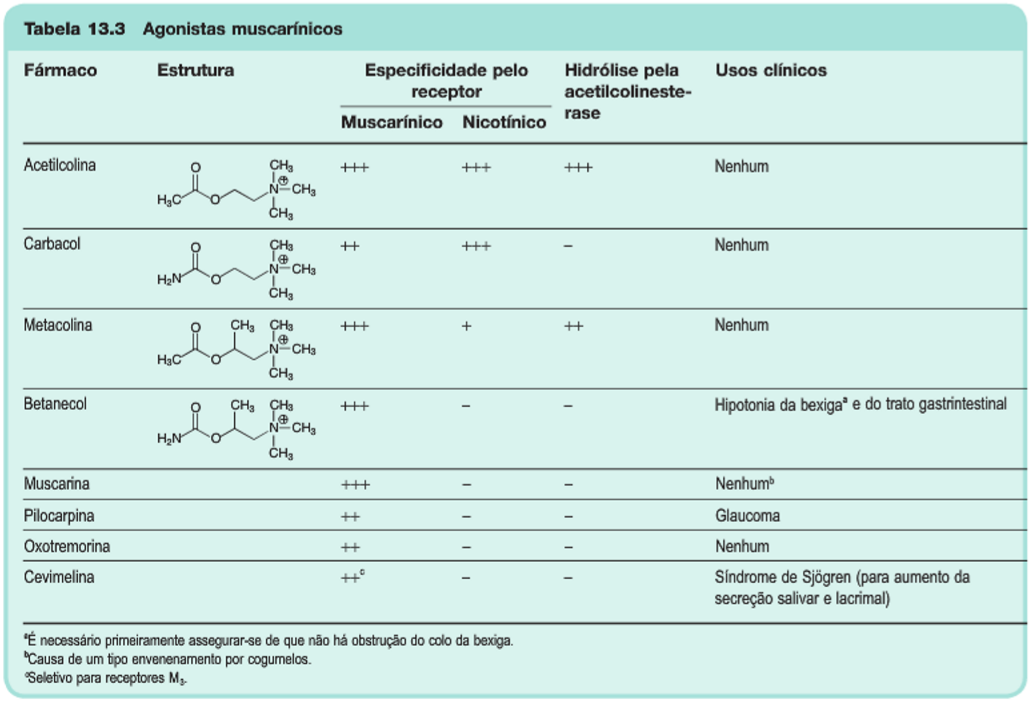 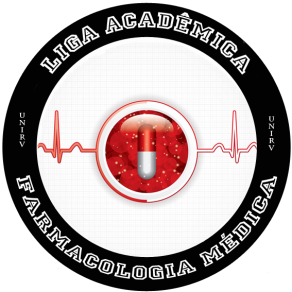 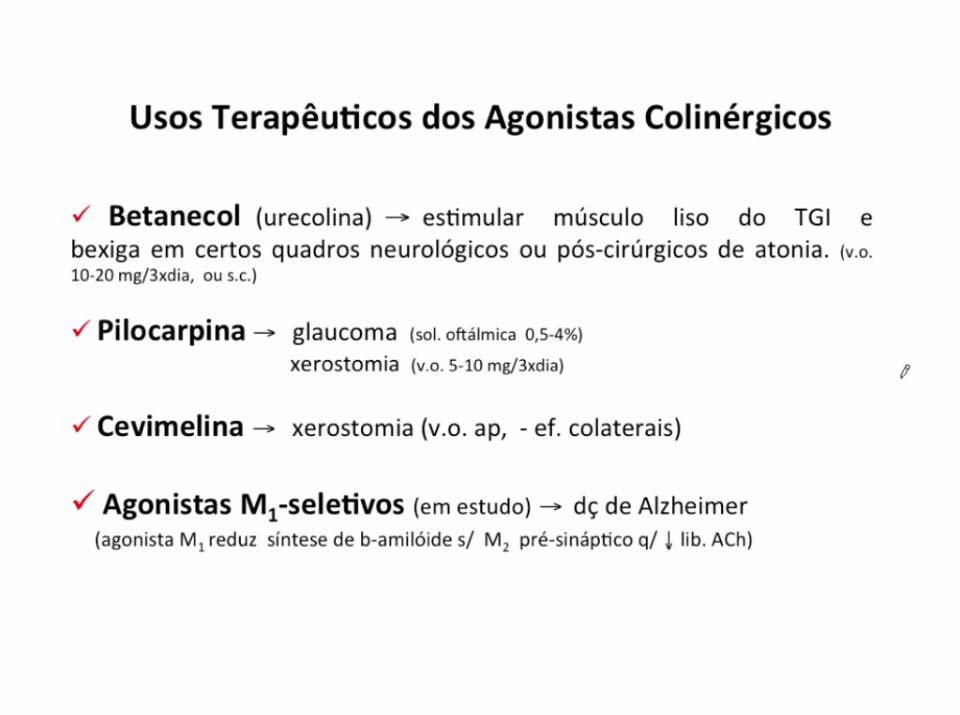 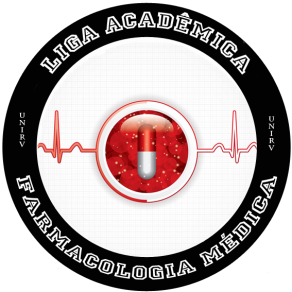 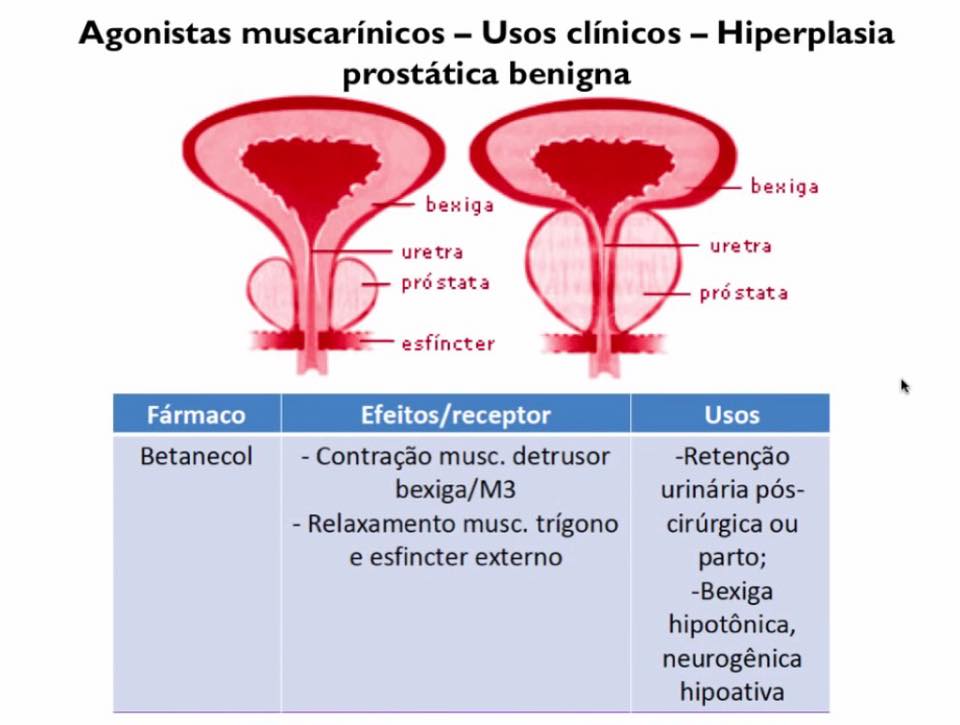 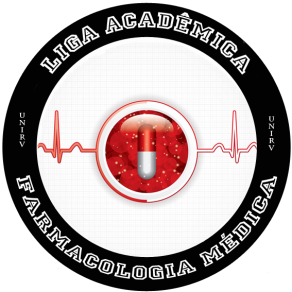 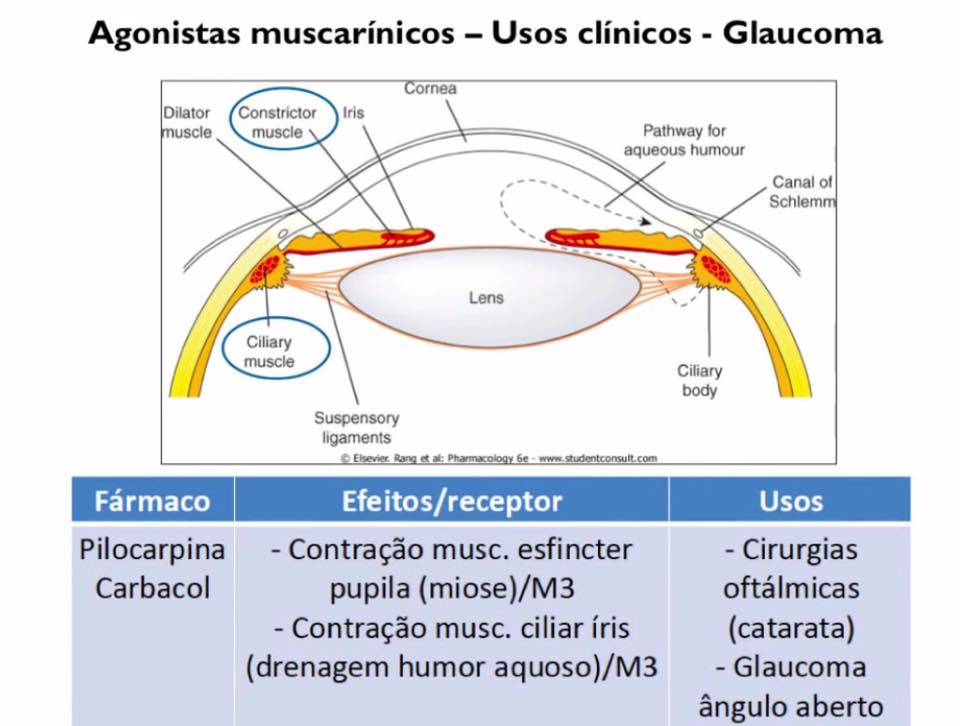 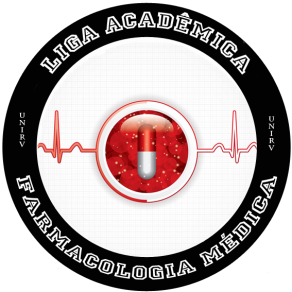 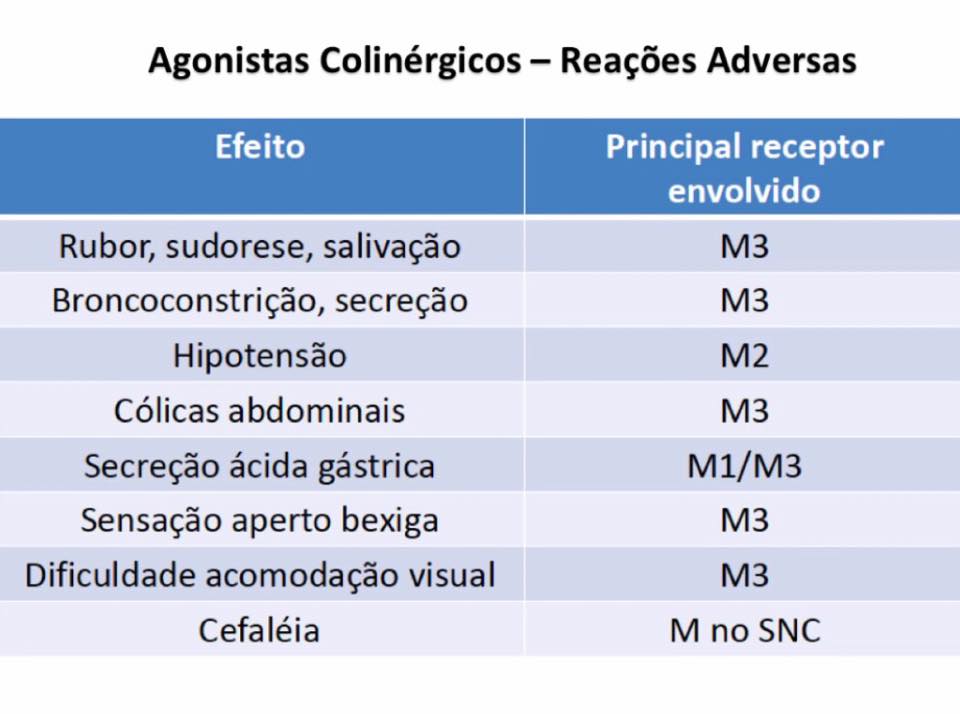 Efeitos colaterais agonistas colinergicos:
-bradicardia
-diminuição PA
-cólicas do TGI
-aumento secreção glandular
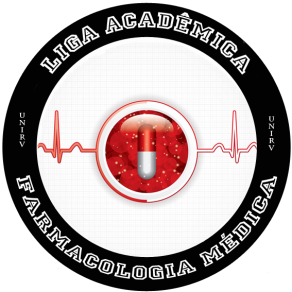 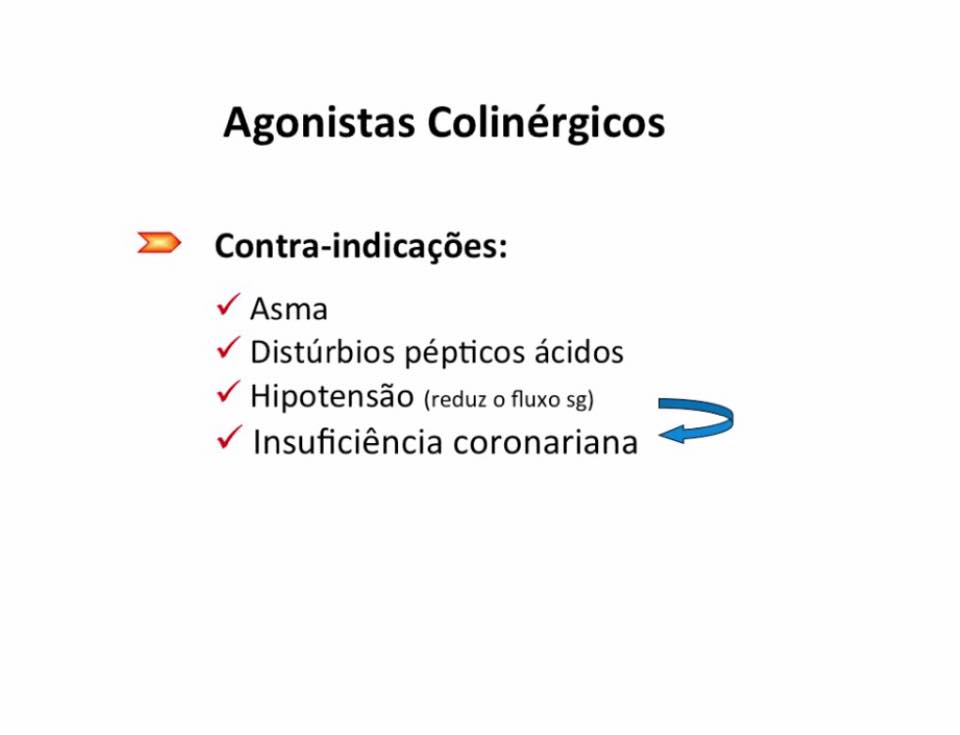 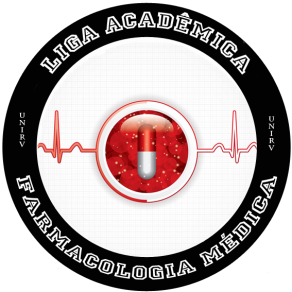 Antagonistas Muscarínicos
Denominados parassimpatolíticos
São antagonistas competitivos cujas estruturas quimicas geralmente contem éster e grupos básicos na mesma proporção encontrada na Ach, porém possuem um grupo aromático volumoso no lugar do grupo acetil.
2 compostos de ocorrência natural: atropina e hioscina(escopolamina) – alcaloides encontrados em plantas solanáceas(beladona-atropina, estramônio-hioscina).
São lipossolúveis, são facilmente absorvidos no intestino e atravessam a barreira hematoencefálica
Outros: ipratrópio e pirenzepina
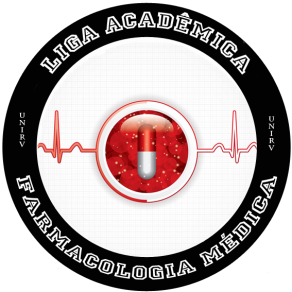 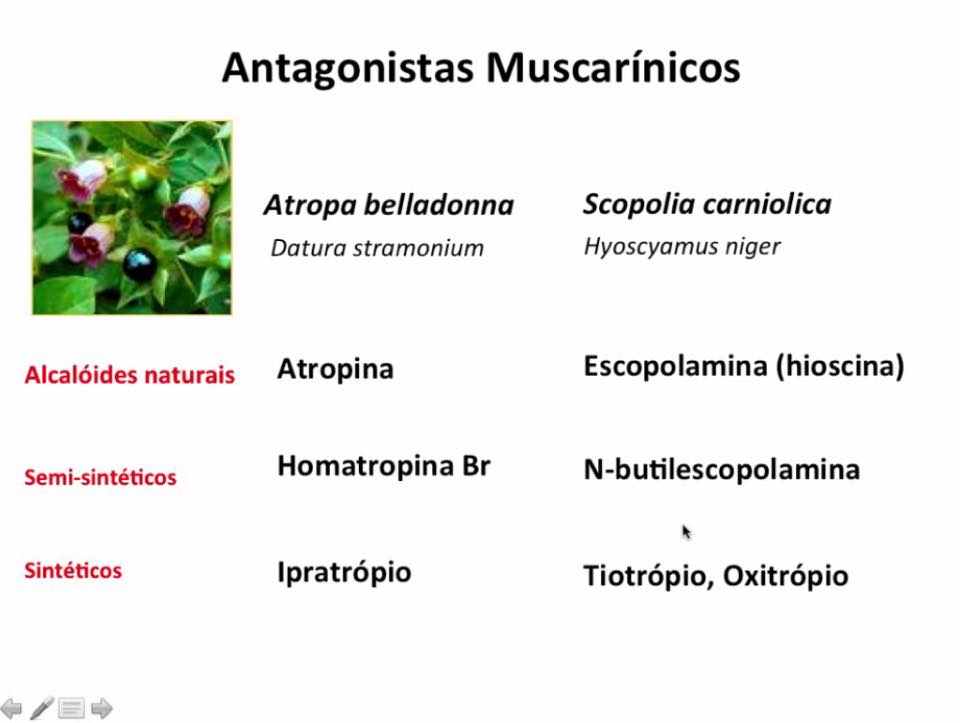 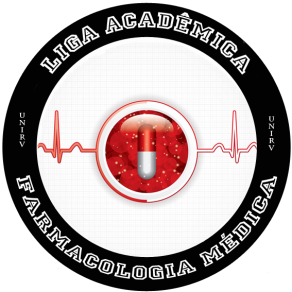 Efeitos dos antagonistas muscarínicos
-inibição de secreções
-taquicardia
-dilatação da pupila e paralisia de acomodação
-relaxamento da musculatura lisa(intestino, brônquios, trato biliar e bexiga)
-inibição da secreção gástrica
-efeitos sobre SNC
-efeito antiemético
-efeito antiparksoniano(principalmente para neutralizar os distúrbios de movimento causados por fármacos antipsicóticos)
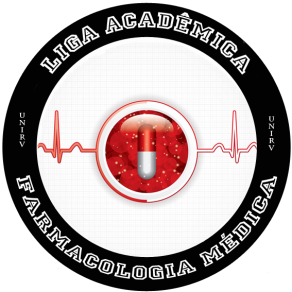 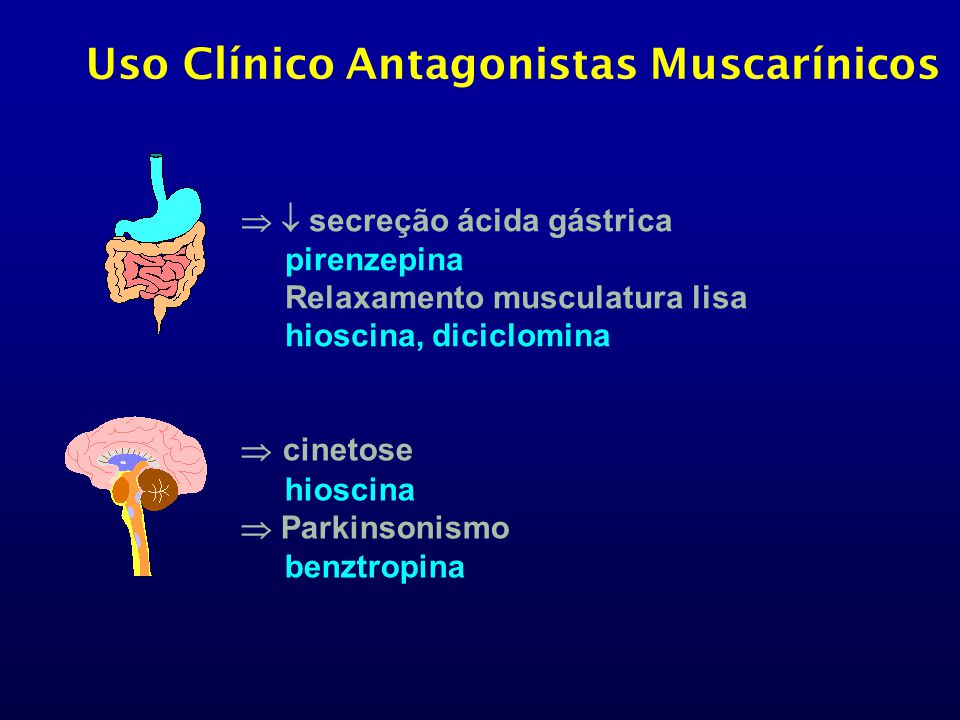 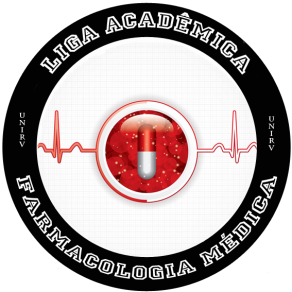 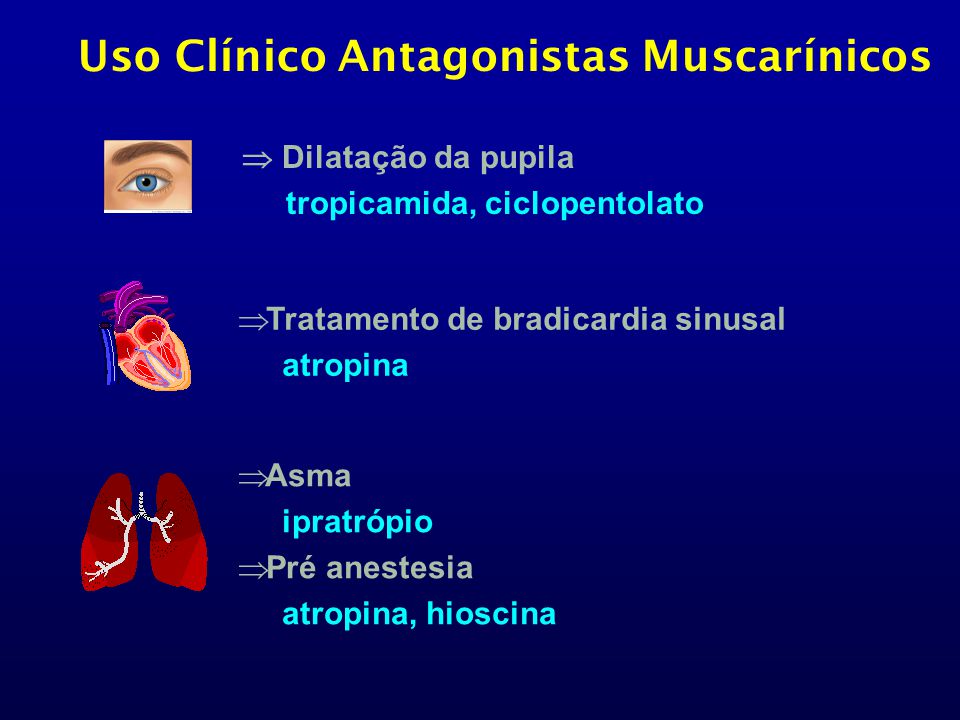 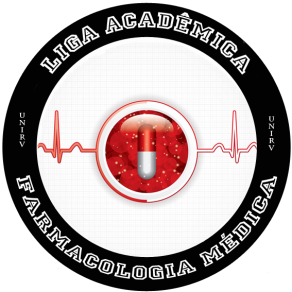 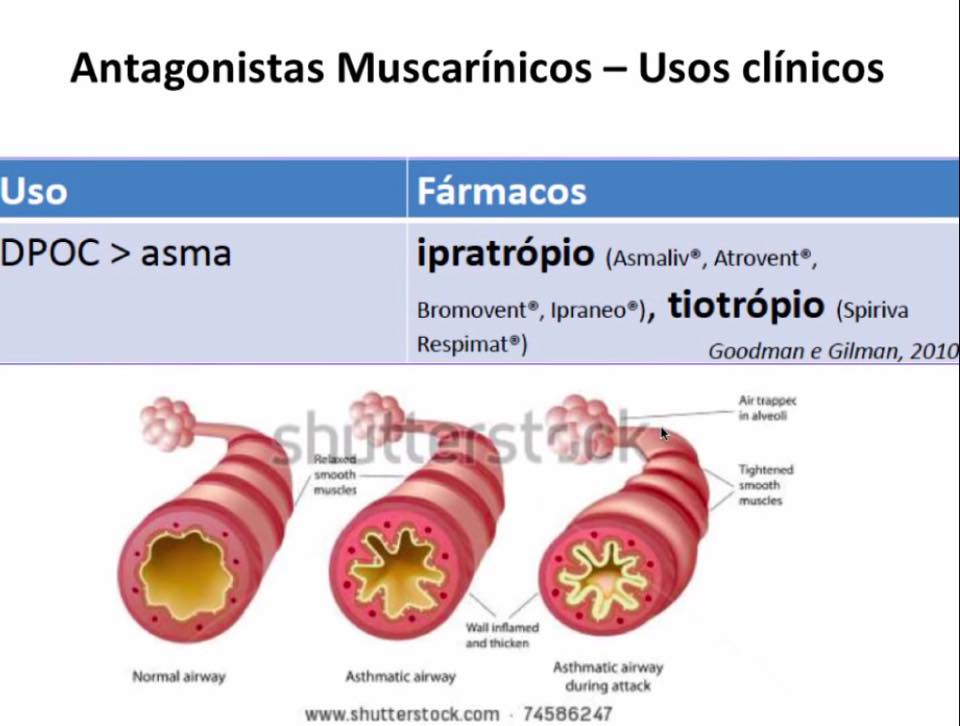 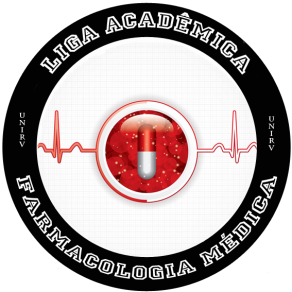 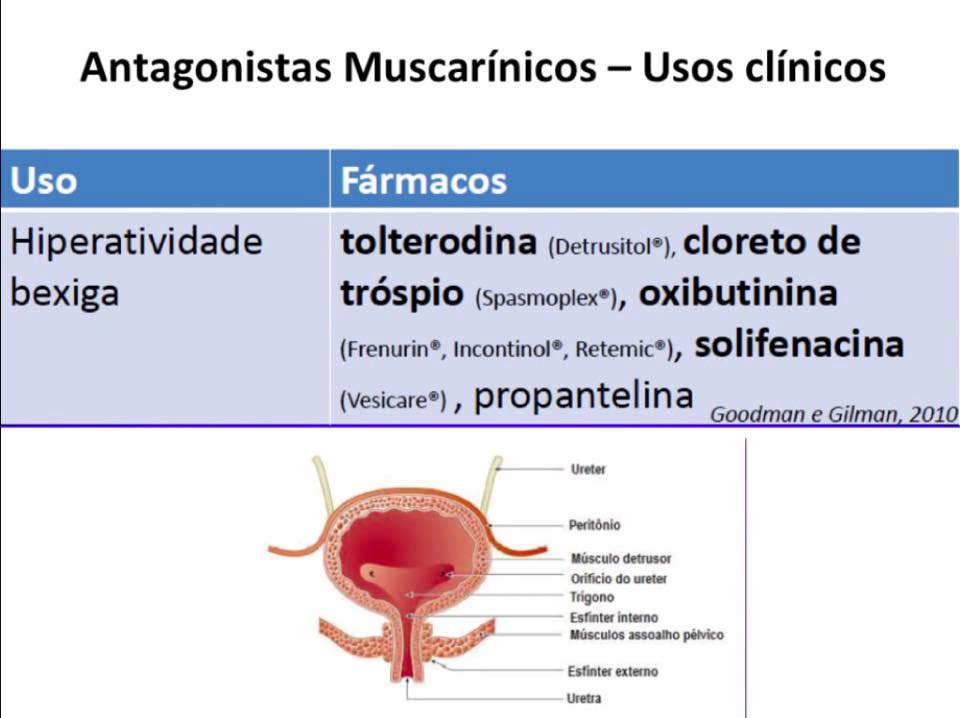 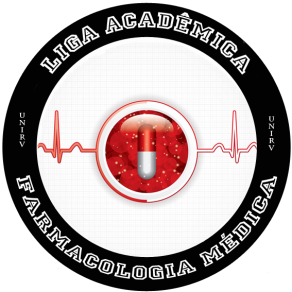 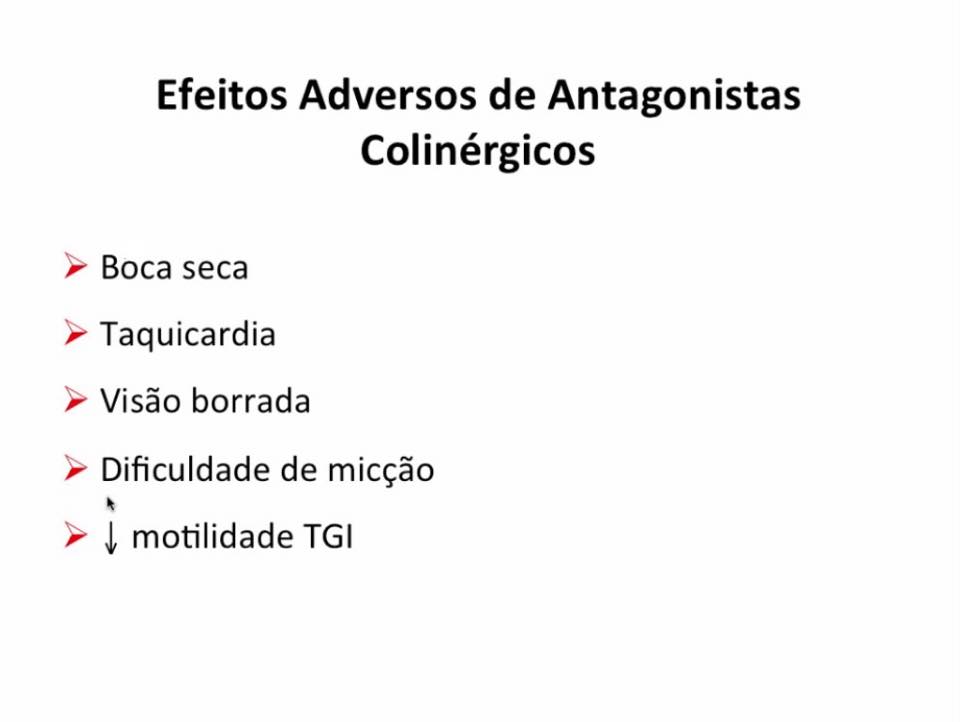 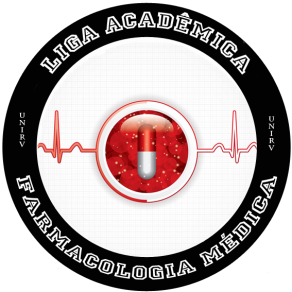 Estimulantes ganglionares
Englobam a nicotina, o dimetilfenilpiperazínio(DMPP).
Tanto os gânglios simpáticos quanto parassimpáticos são estimulados e por isso os efeitos são complexos e incluem taquicardia e aumento da PA; efeitos variáveis sobre a motilidade e as secreções do TGI; aumento das secreções brônquica, salivar e sudorípara.
A estimulação dos gânglios pode ser seguida de bloqueio por despolarização
A nicotina também causa efeitos importantes sobre o SNC
Não apresentam uso terapêutico, com exceção da nicotina, utilizada como auxílio para o abandono do tabagismo.
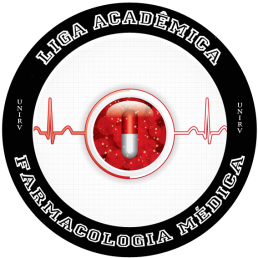 Bloqueadores ganglionares
Englobam o hexametônio, a trimefatana e a tubocurarina
Bloqueiam todos os gânglios autônomos e entéricos. Principais efeitos: hipotensão e perda dos reflexos cardiovasculares, inibição de secreções, paralisia gastrointestinal, comprometimento da micção
São clinicamente obsoletos, com exceção do trimetafano, que é utilizado ocasionalmente para produzir hipotensão controlada durante a anestesia.
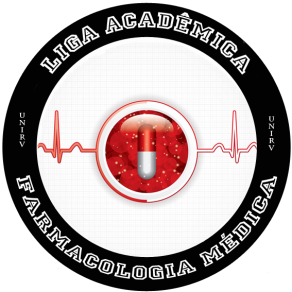 O bloqueio dos gânglios pode ocorrer por vários mecanismos:
-pela interferência na liberação de ACh, como ocorre na junção neuromuscular;
-pela despolarização prolongada. Após uma estimulação inicial, a nicotina é capaz de bloquear os gânglios dessa forma, assim como a própria ACh, que pode exercer uma ação contínua sobre a membrana pós-sináptica quando a colinesterase está inibida
-pela interferência na ação pós sináptica da ACh. Os poucos farmacos bloqueadores ganglionares de importância clínica agem bloqueando os receptores nicotínicos neuronais ou os canais iônicos a eles associados
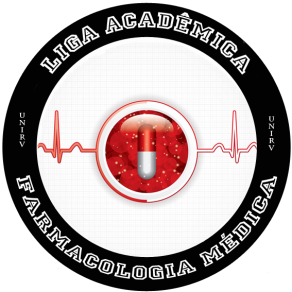 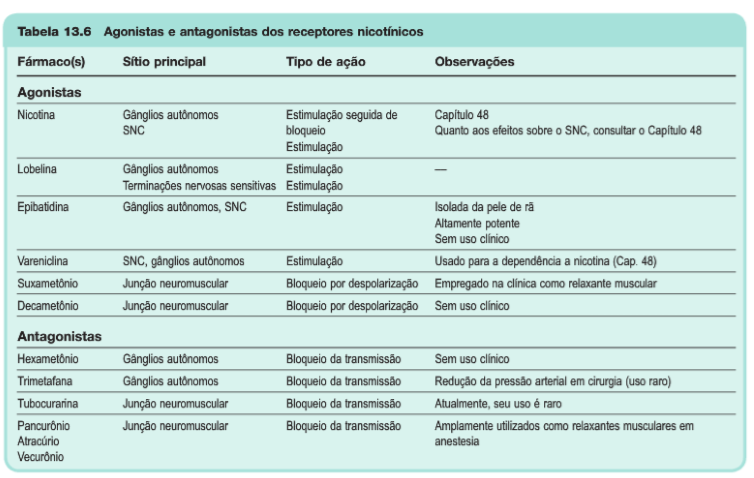 Tabela pag 165
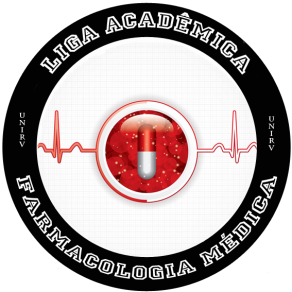 Fármacos bloqueadores Neuromusculares
Fármacos utilizados para provocar paralisia durante anestesia:
-agentes bloqueadores neuromusculares não despolarizantes: tubocurarina, pancurônio, atracúrio, vecurônio, mivacúrio. Atuam como antagonistas competitivos nos receptores nicotínicos da acetilcolina e diferem principalmente com relação à duração da ação
-agentes bloqueadores neuromusculares despolarizantes: suxametônio
Substâncias que bloqueiam a captação de colina: por exemplo, o hemicolínio(não utilizado clinicamente)
Substâncias que bloqueiam a liberação de acetilcolina: antibióticos aminoglicosídeos, toxina botulínica
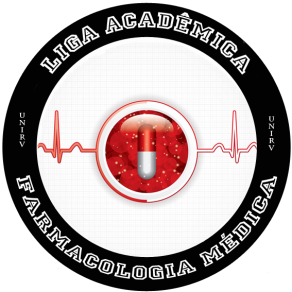 Características importantes dos fármacos bloqueadores despolarizantes e não despolarizantes:
-o bloqueio não despolarizante é revertido por fármacos anticolinesterásicos, ao passo que o bloqueio despolarizante não o é
-fármacos esteroidais(“curônio”) são revertidos pelo sugamadex
-o bloqueio despolarizante produz fasciculações iniciais e, frequentemente, dores musculares no pós-operatório
-o suxametônio é hidrolisado pela colinesterase plasmática e normalmente tem uma ação muito curta, porém pode causar paralisia de longa duração em individuos com deficiencia congenita de
     colinesterase
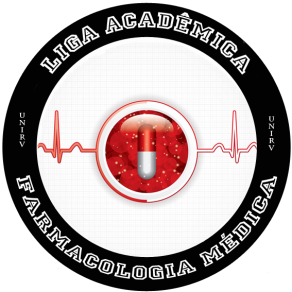 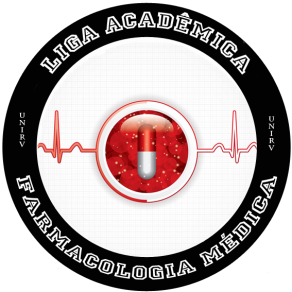 Fármacos que agem em nível pré sináptico:Fármacos que inibem a síntese de ACh
Hemicolínio: bloqueia o transporte da colina para dentro da transmissão nervosa, inibindo a síntese de ACh;
Vesamicol: bloqueia o transporte de ACh para dentro das vesículas sinápticas.
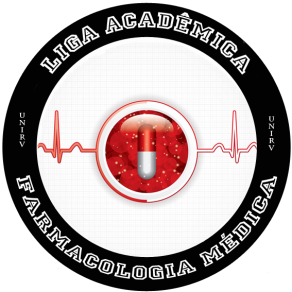 Fármacos que agem em nível pré sináptico:Fármacos que inibem a liberação de ACh
A liberação de ACh envolve a entrada de Ca2+ na teminação nervosa
Mg2+, antibióticos aminoglicosídeos (estreptomicina, neomicina): inibem a entrada de Ca2+  paralisia muscular
Toxina botulínica e a beta-bungarotoxina: inibem a liberação de ACh.
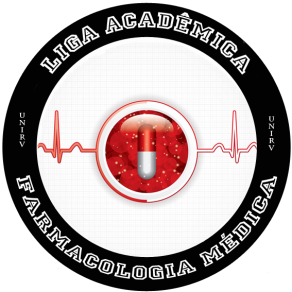 Fármacos que intensificam a transmissão colinérgica:Anticolinesterásicos
Atuam inibindo a colinesterase ou aumentando a liberação de Ach.
Há 2 formas principais de colinesterase: a acetilcolinesterase(AChE), que está sobretudo ligada a membranas, é relativamente específica para acetilcolina e é responsável pela rápida hidrólise da acetilcolina nas sinapses colinérgicas; a butirilcolinesterase(BuChE) ou pseudocolinesterase, que é relativamente não seletiva e encontrada no plasma e em muitos tecidos. Ambas pertencem à familia das serina hidrolases.
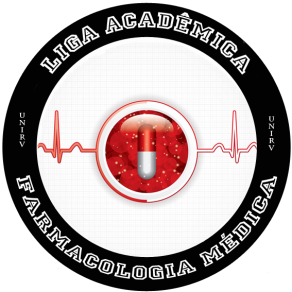 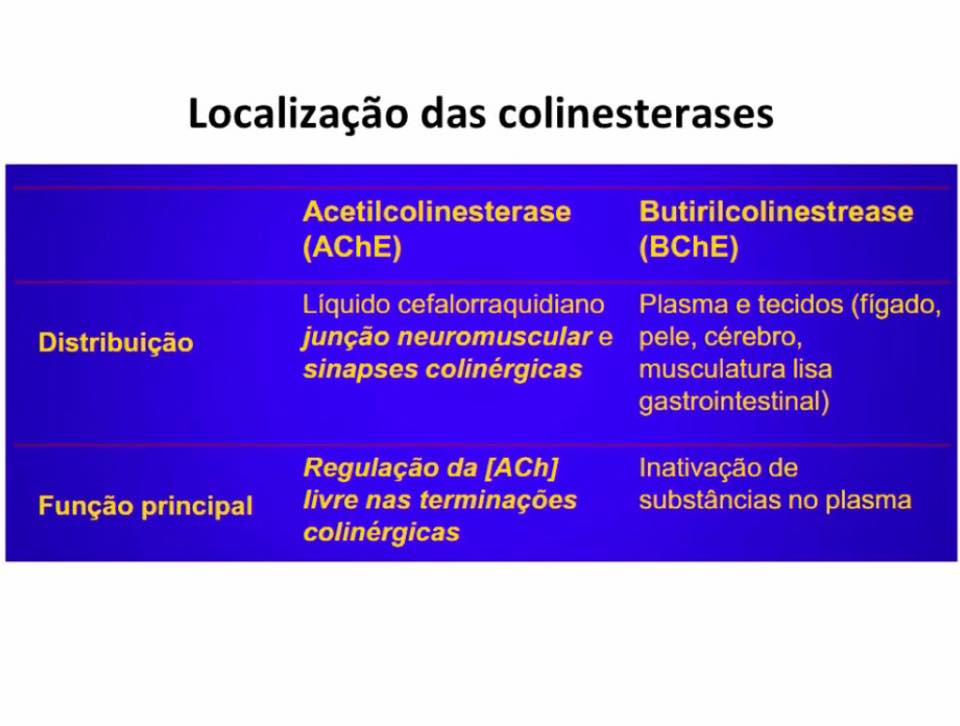 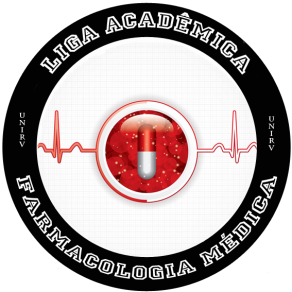 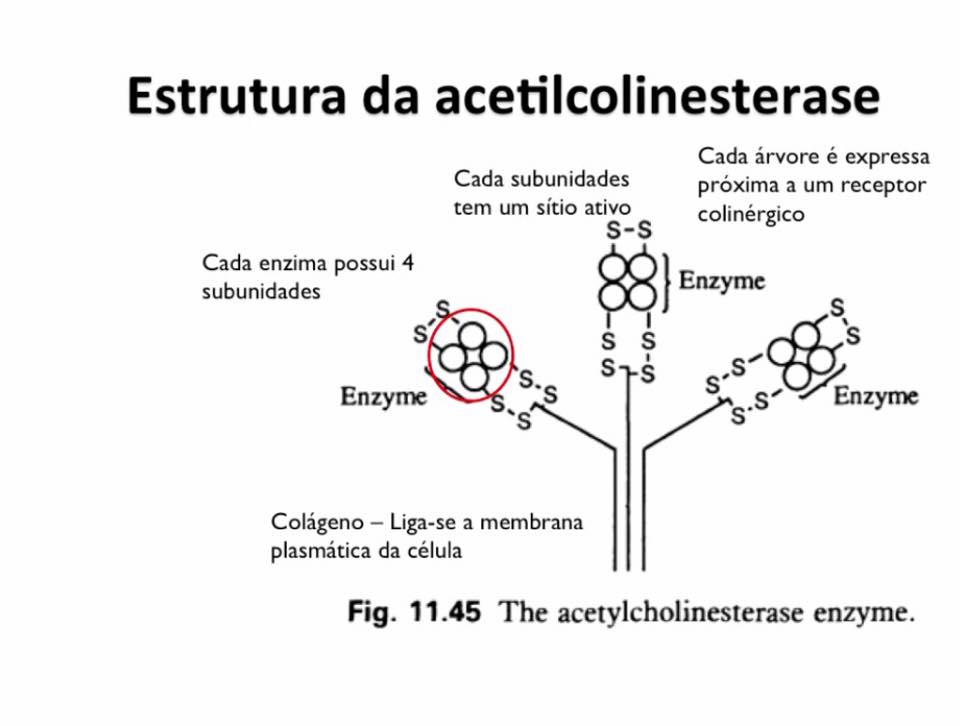 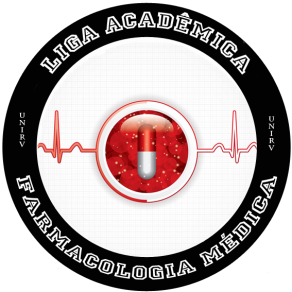 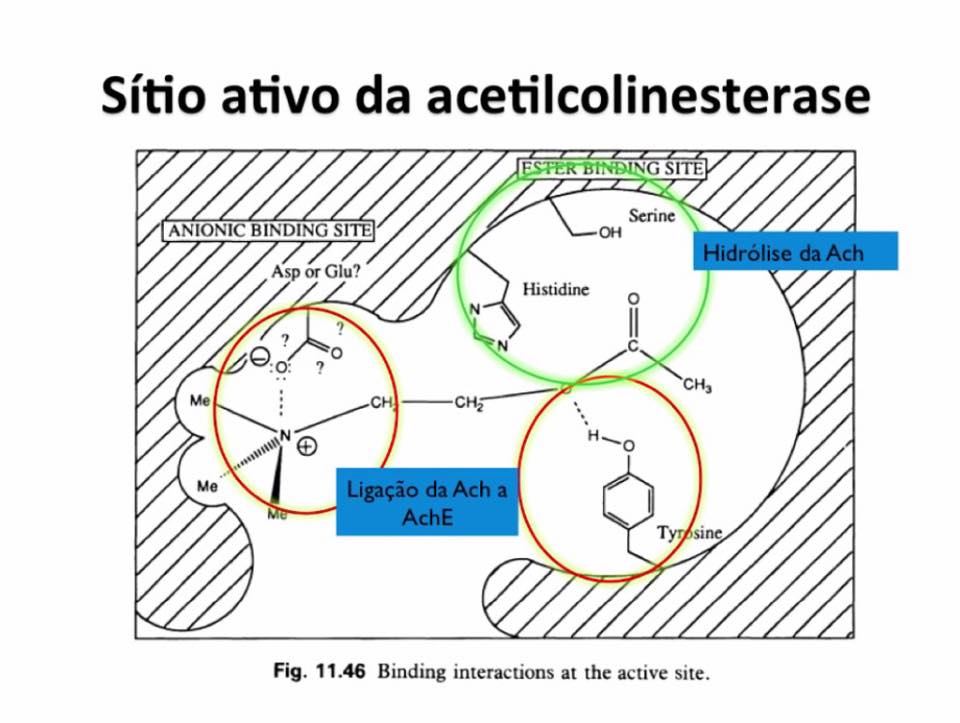 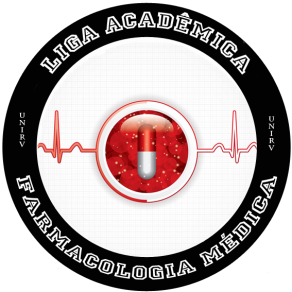 Há 3 tipos principais de fármacos anticolinesterásicos:
-de ação curta(edrofônio)
-de duração média(neostigmina, fisostigmina)
-irreversíveis(organofosforados, diflos e ecotiopato)
Diferem quanto à natureza da interação química que estabelecem com o sítio ativo da colinesterase
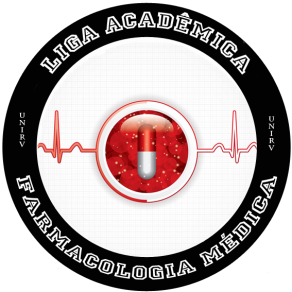 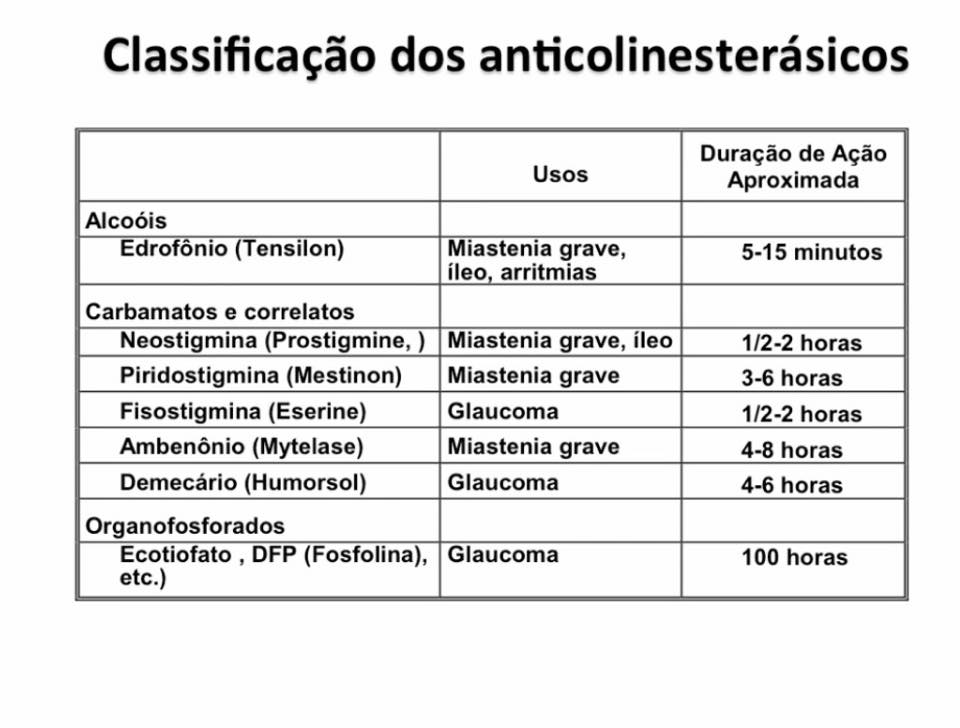 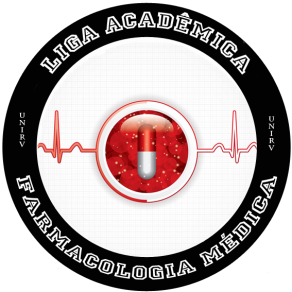 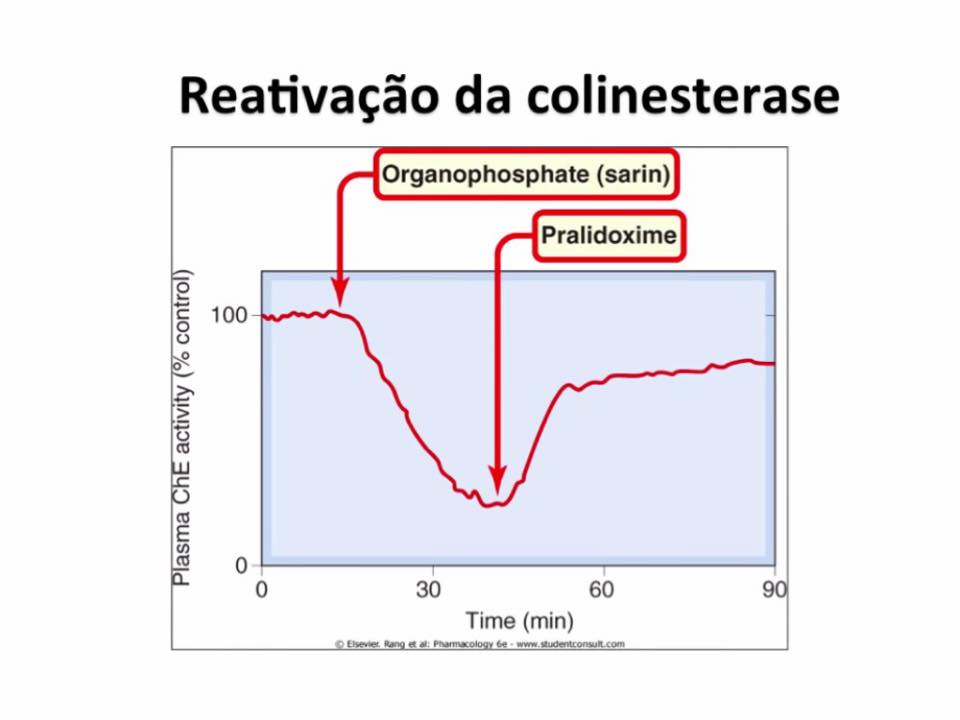 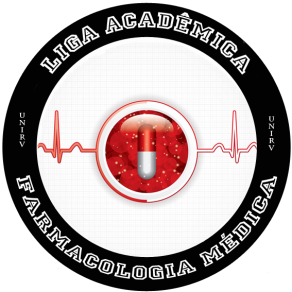 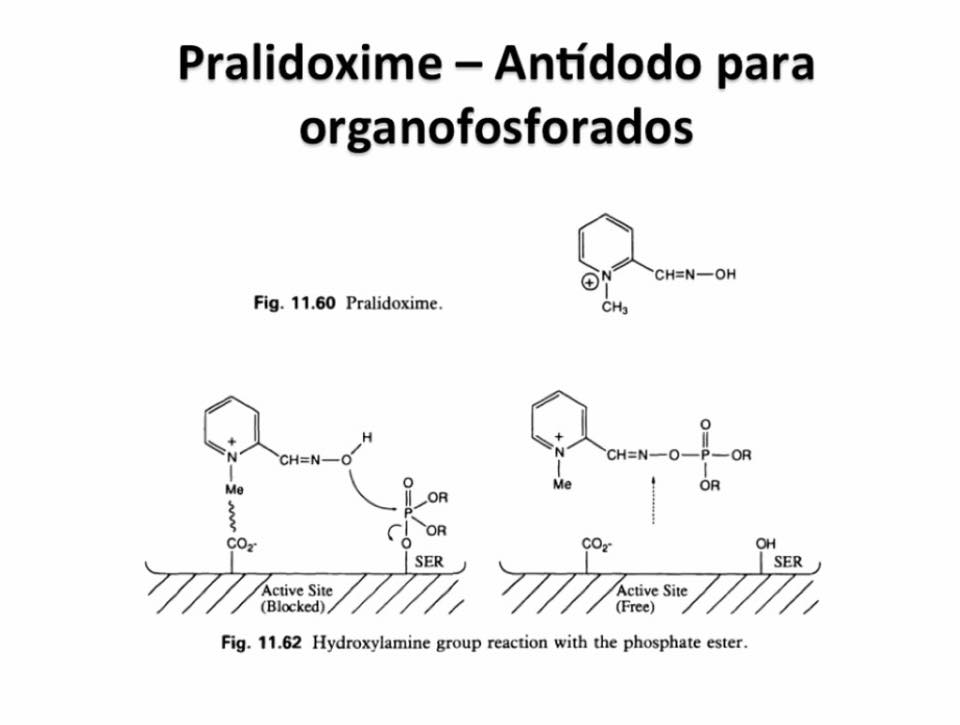 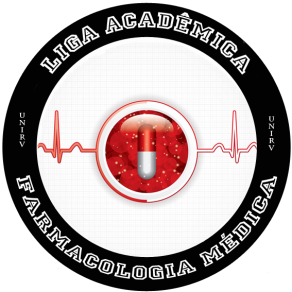 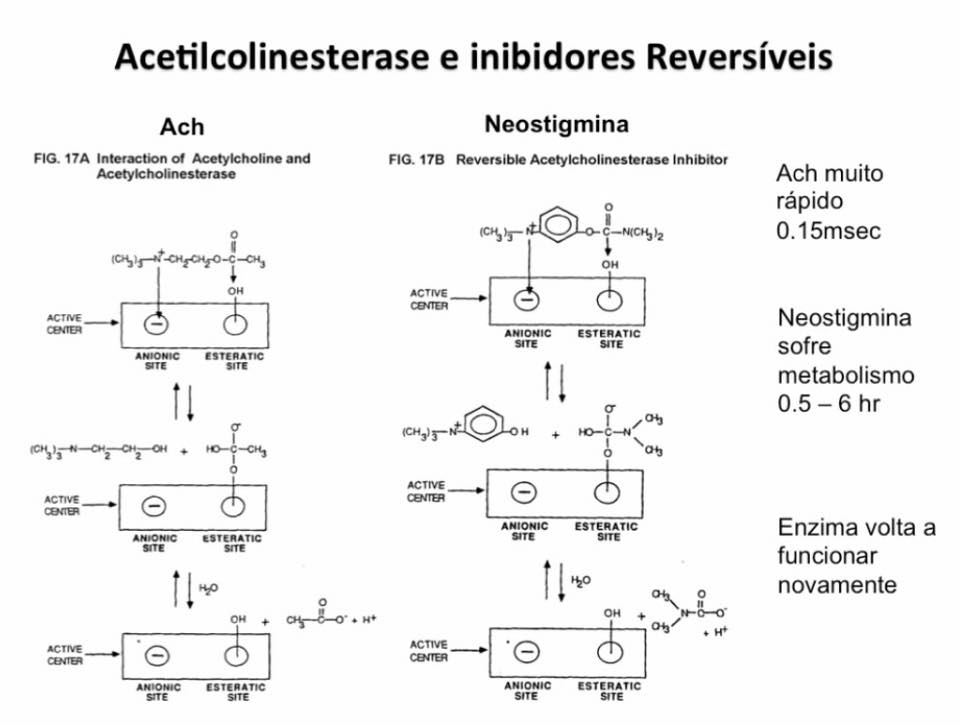 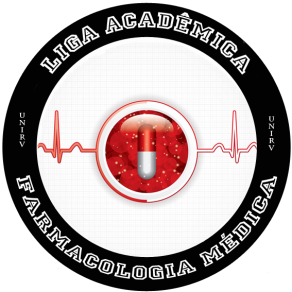 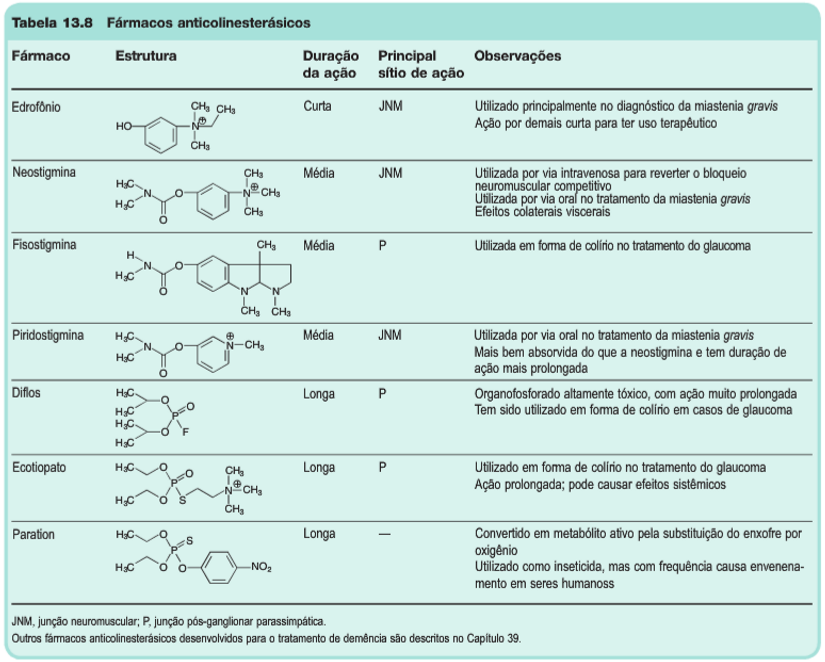 Tabela 170
Usos clínicos dos anticolinesterásicos:
-reversão da ação de fármacos bloqueadores neuromusculares não despolarizantes ao término de uma cirurgia(neostigmina). A atropina deve ser administrada para limitar os efeitos parassimpáticos
-tratamento da miastenia gravis (neostigmina ou piridostigmina)
-como auxílio diagnóstico de miastenia gravis e para diferenciar a fraqueza causada por superdosagem de um anticolinesterásico(“crise colinérgica”) da fraqueza observada na miastenia propriamente dita(“crise miastênica”): edrofônio, um fármaco de ação curta administrado por dia intravenosa
-na doença de Alzheimer: donepezila
-no glaucoma: colírio a base de ecotiopato
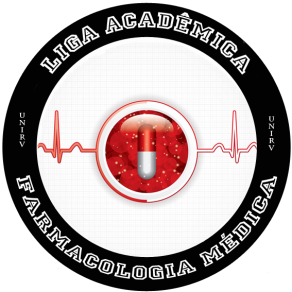 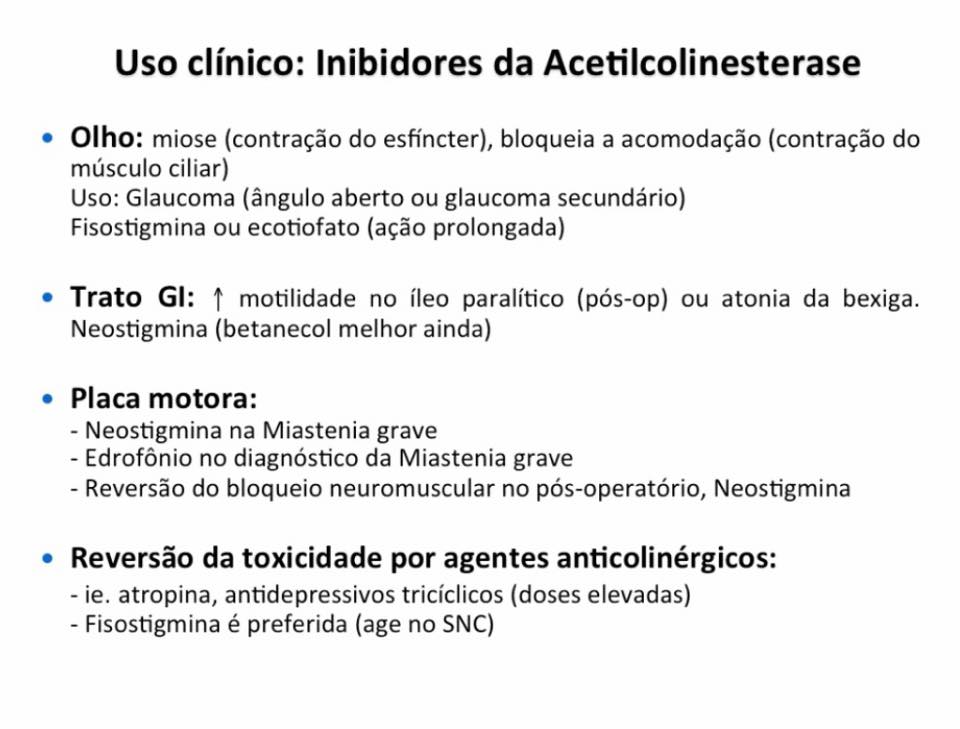 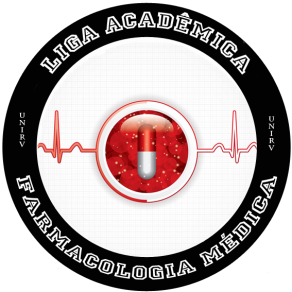 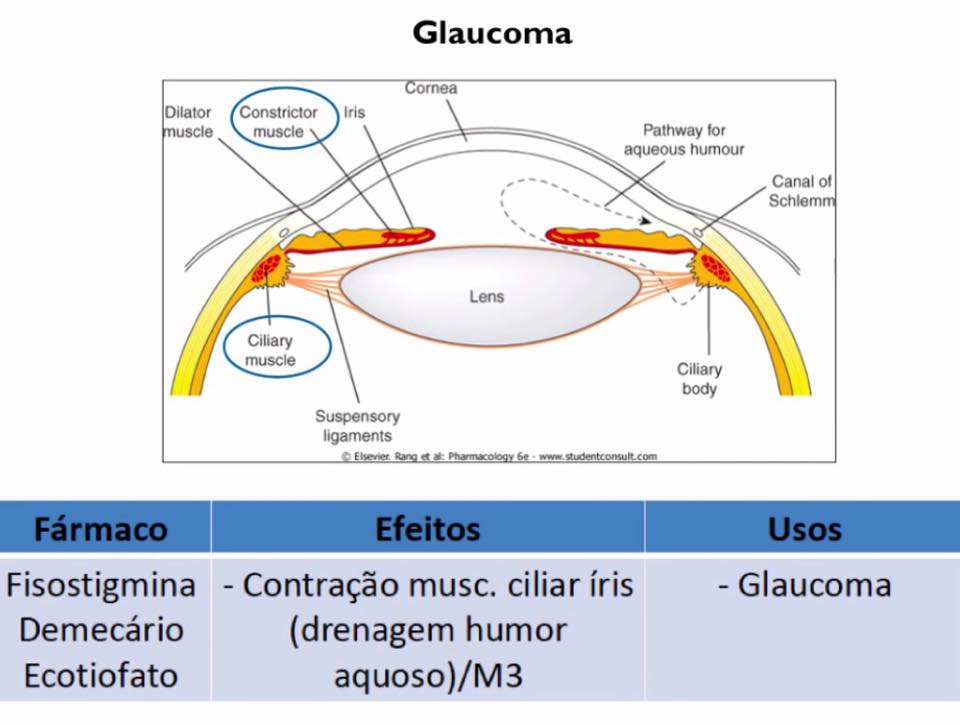 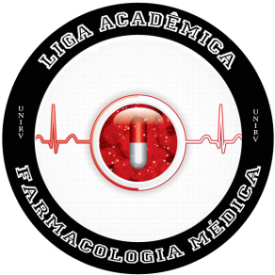 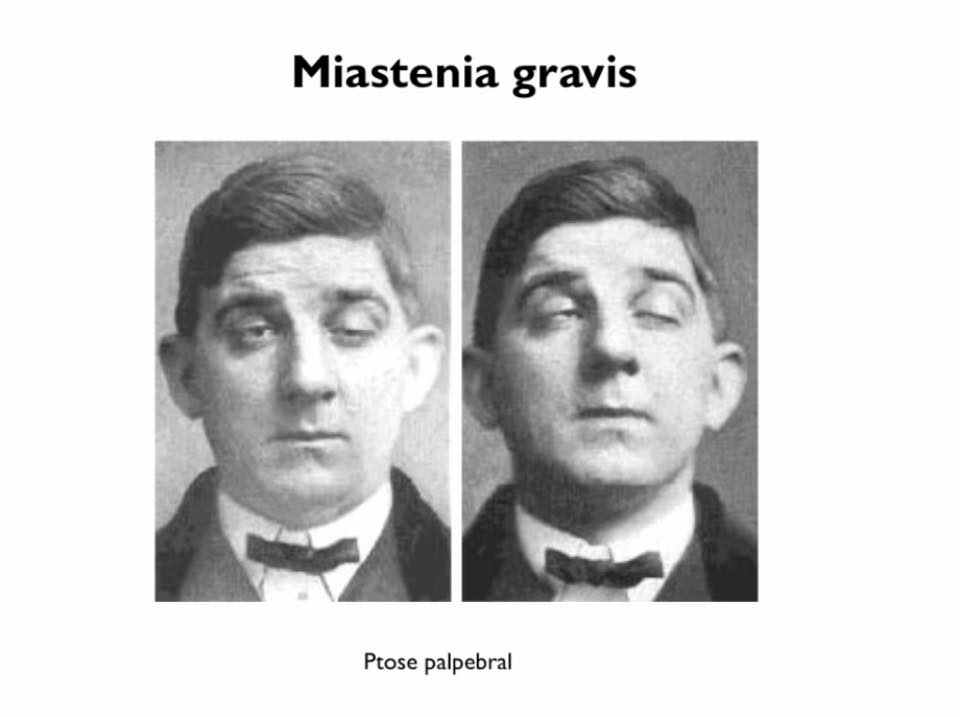 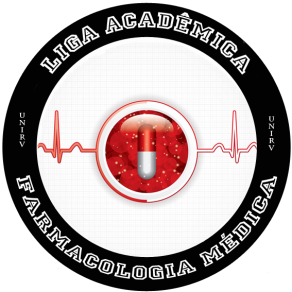 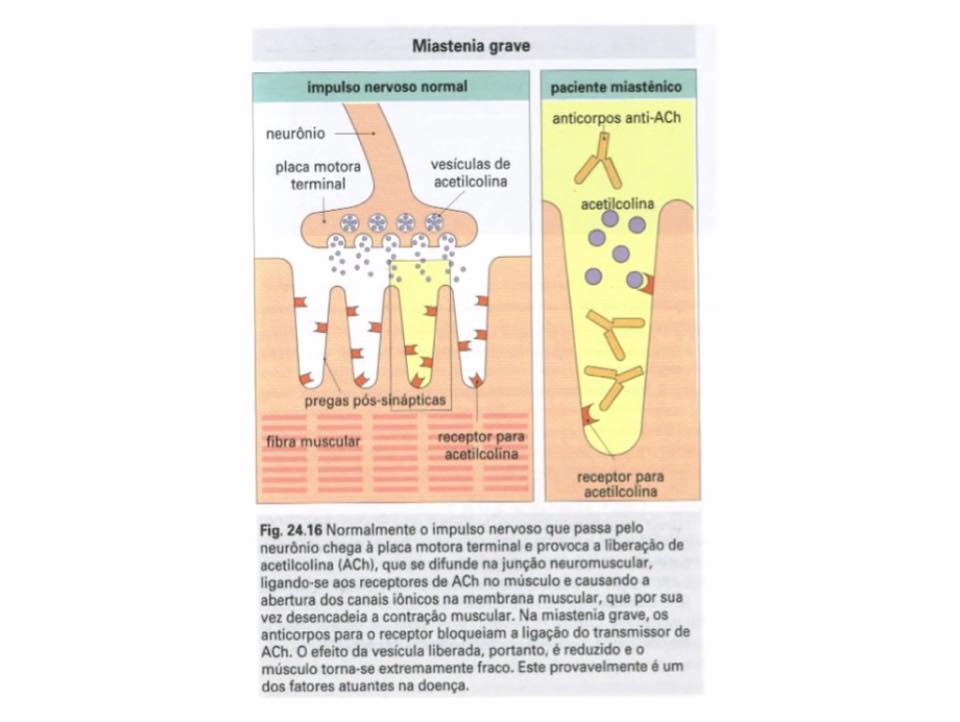 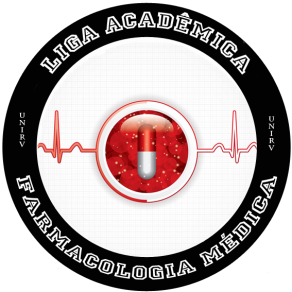 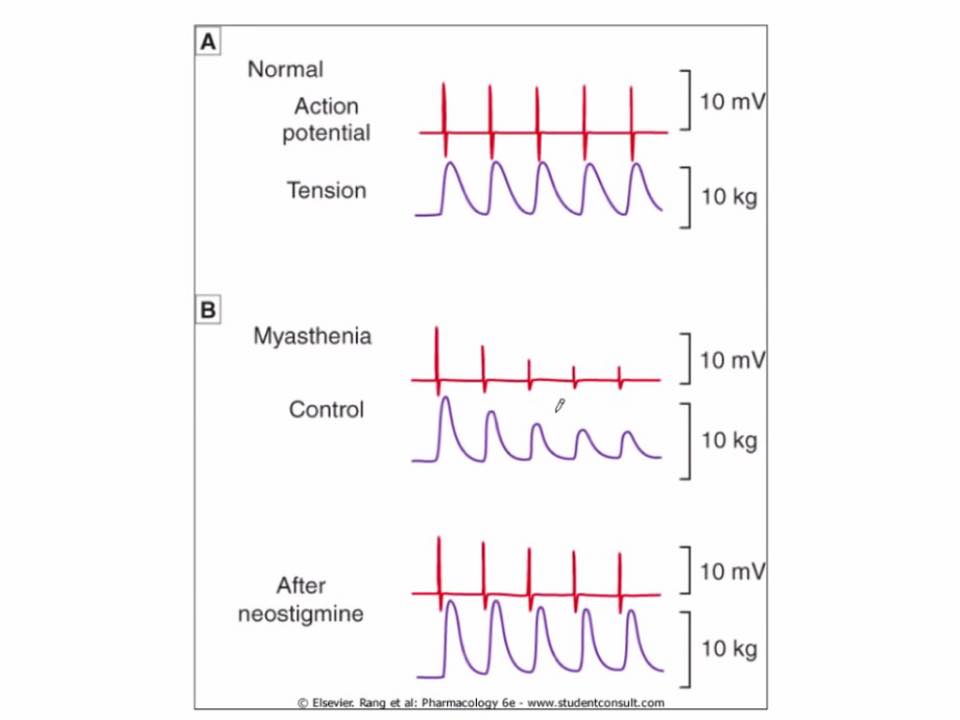 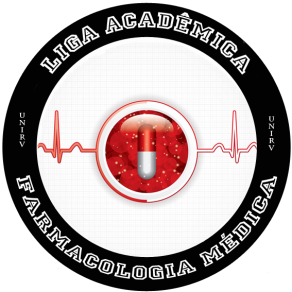 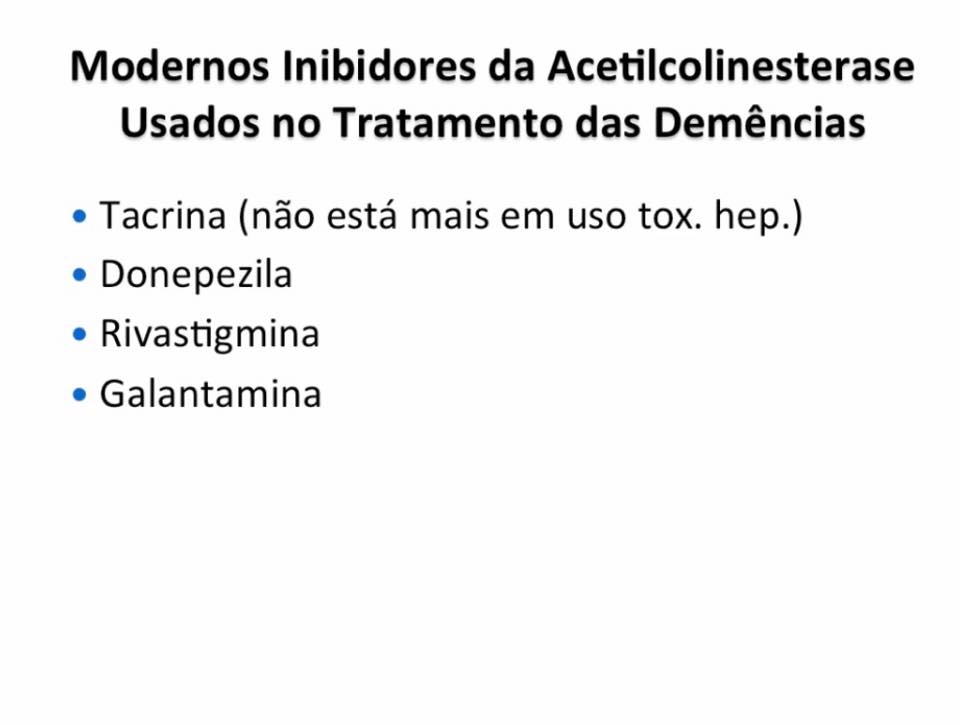 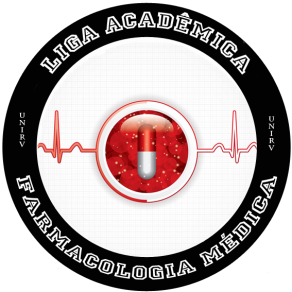 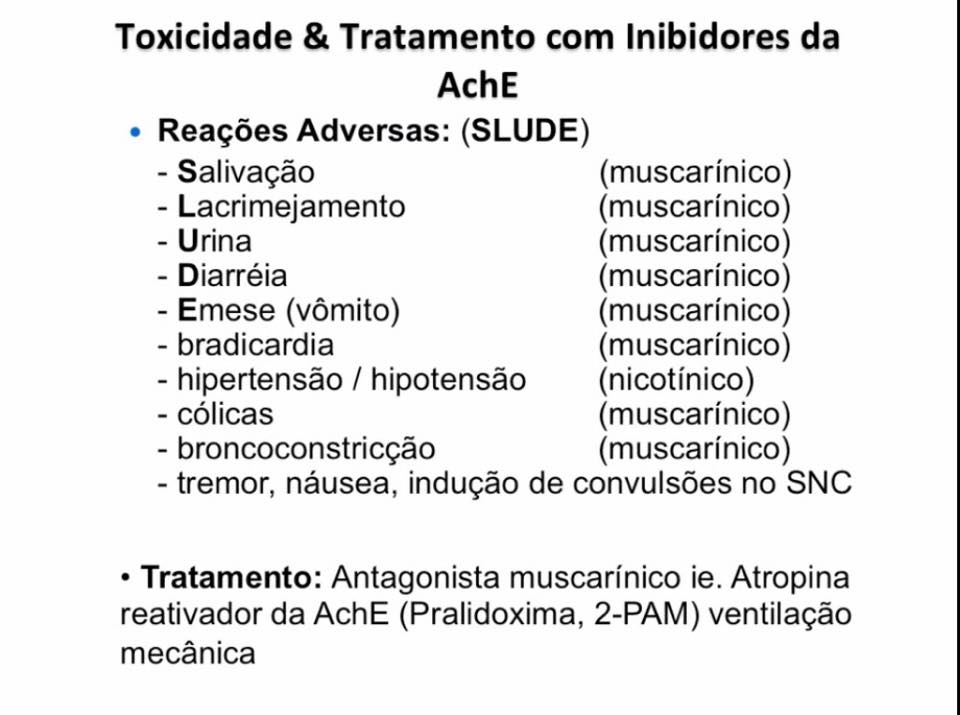 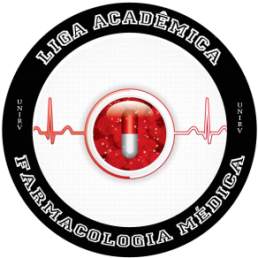 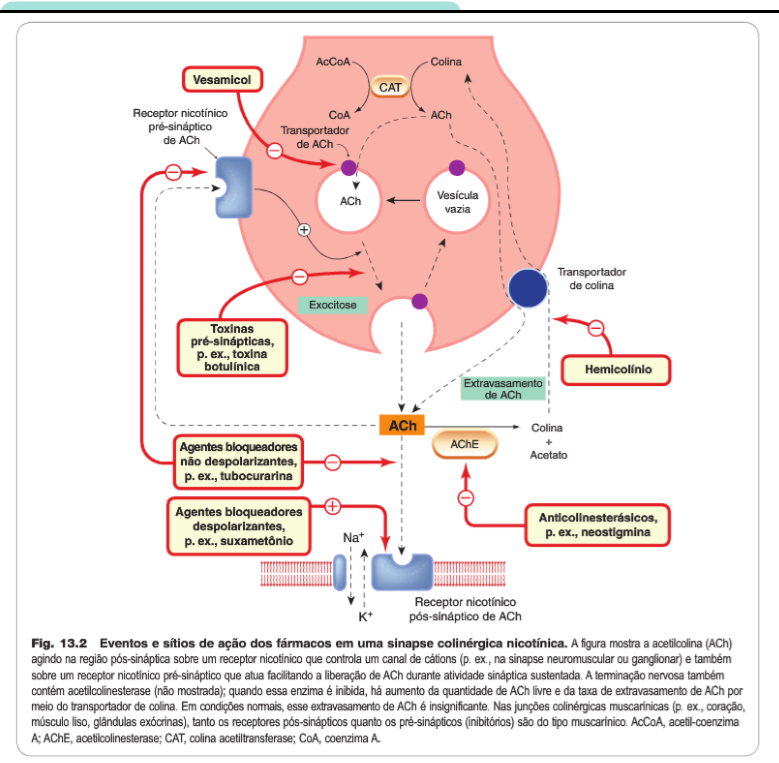 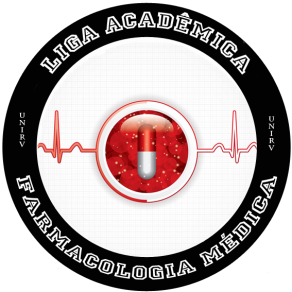 Farmacologia Adrenérgica
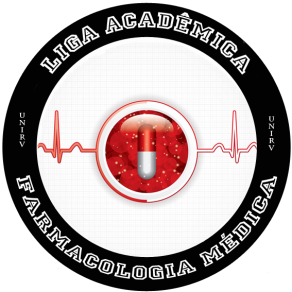 Roteiro:
Metabolismo da noradrenalina
Tipos de receptores adrenérgicos
Respostas adrenérgicas
Agonistas adrenérgicos 
Antagonistas adrenérgicos
Usos clínicos
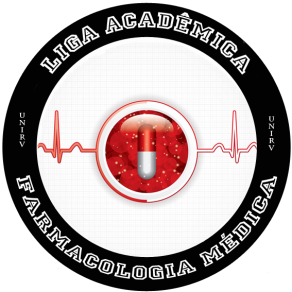 Catecolaminas
4 principais catecolaminas :
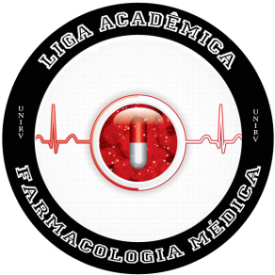 Síntese da Noradrenalina
Catecolaminas são derivadas de um aminoácido: L-tirosina.
L- tirosina: precursor metabólico
L- tirosina hidroxilase (enzima) – converte a L tirosina em DOPA.
Essa etapa de hidroxilação é o principal ponto de controle da síntese de NA
Tirosina hidroxilase pode ser inibida pela própria NA- produto final da via biossintética
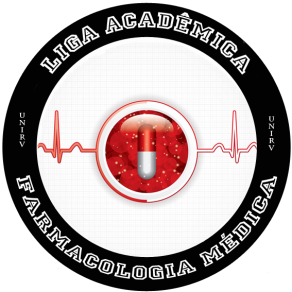 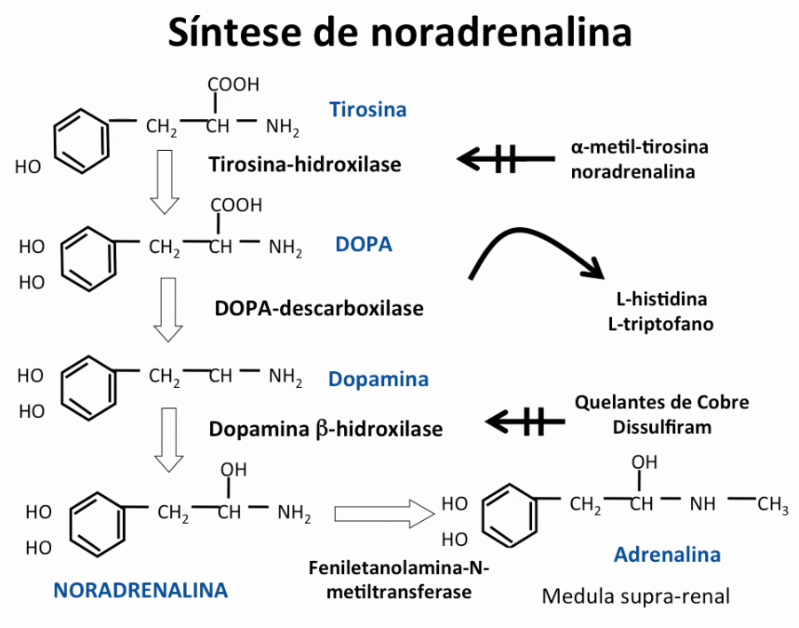 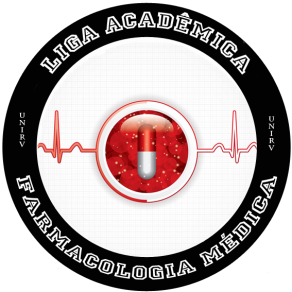 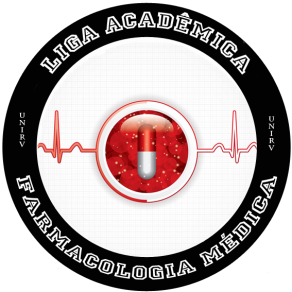 Armazenamento da noradrenalina
É armazenado em vesículas neuronais:
     NA+ ATP+Cromogranina A
ATP responsável por melhorar o potencial sináptico rápido e a contração no neurônio.
A entrada da NA nas vesículas se deve ao transportador VMAT-2 (transporta noradrenalina do citoplasma neuronal para a vesícula sináptica.
Um  dos inibidores da entrada de NA na vesícula é a reserpina.
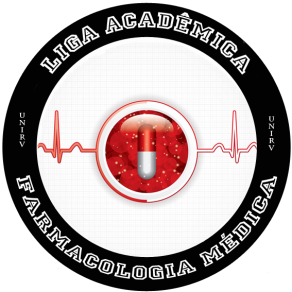 Captura das catecolaminas
Responsável pela inativação do neurotransmissor (feedback -) a captação precede a degradação metabólica
CAPTAÇÃO 1:
    -acontece no neurônio pré sináptico pelo transportador NET e DAT (dependente de cálcio); transportador de alta afinidade . Esse transportador de membrana é inibido por cocaína.
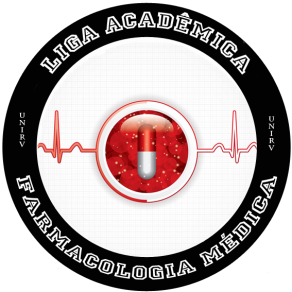 Captura das catecolaminas
CAPTAÇÃO 2:
   - ocorre no tecido periférico. Transporte de noradrenalina pelo trasportador  OCT3. Possui baixa afinidade (epinefina- adrenalina- noradrenalina-dobapima) . É inibido pela corticosterona e isocianinas.
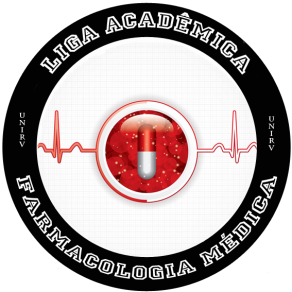 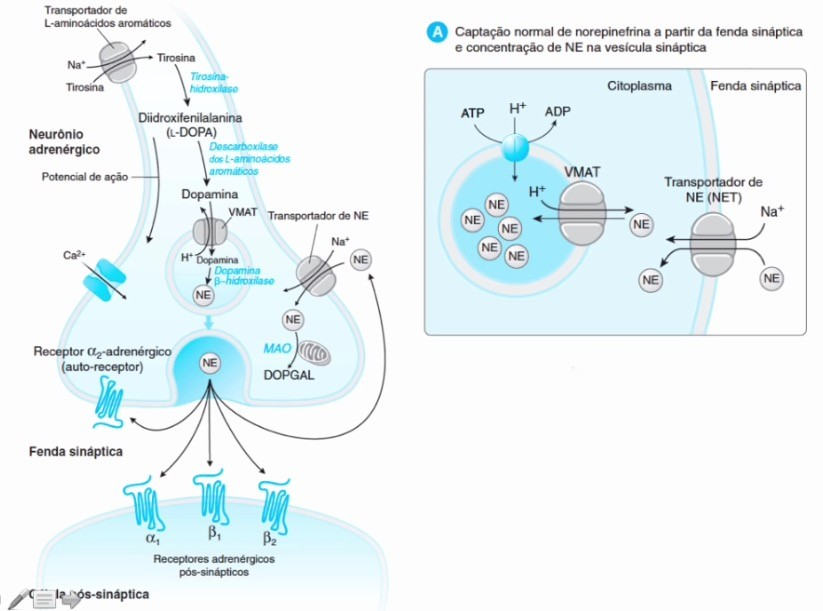 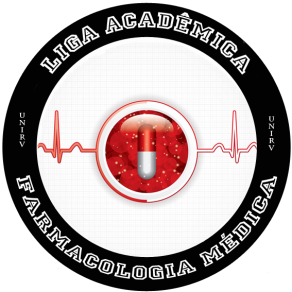 Sistemas de Transporte
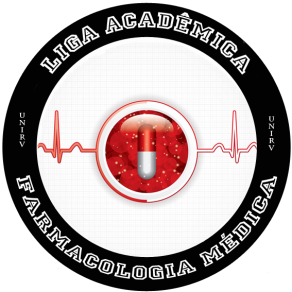 Degradação das catecolaminas
Monoamino – oxidase (MAO)
   -enzima intracelular: ligada à superfície da mitocôndria. Nas terminações nervosas adrenérgicas/ fígado/ epitélio intestinal
   - converte as catecolaminas em seus aldeídos correspondentes. Perdendo a função de catecolaminas.
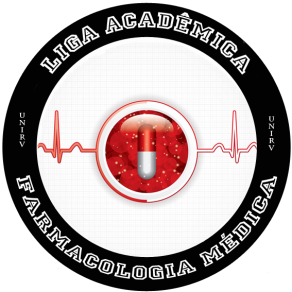 Degradação da catecolamina
Catecol-O-Metiltrasferase (COMT)
   - promove a metilação de grupos catecol –OH
   - ocorre em tecidos neuronais e não neuronais
   - age mais na periferia (citosol da célula em vez de ser na mitocôndria)
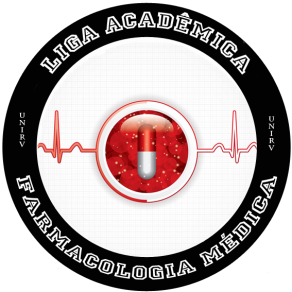 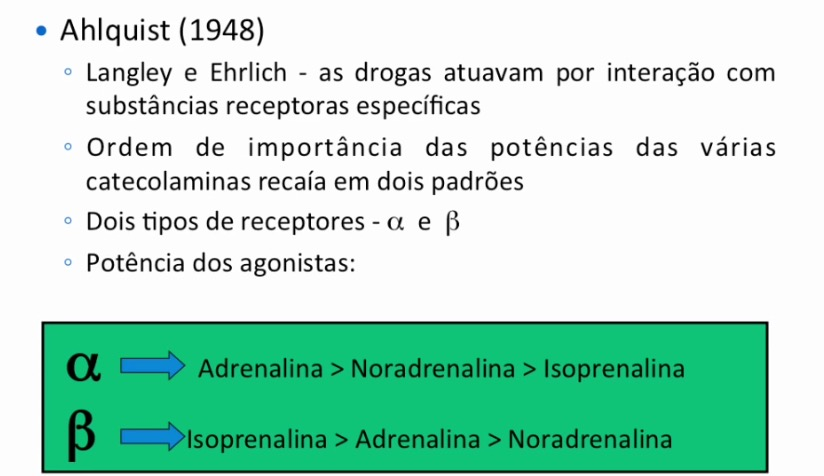 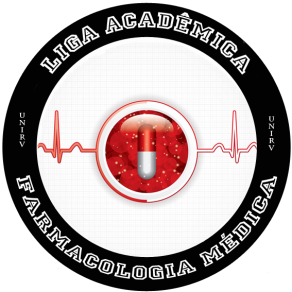 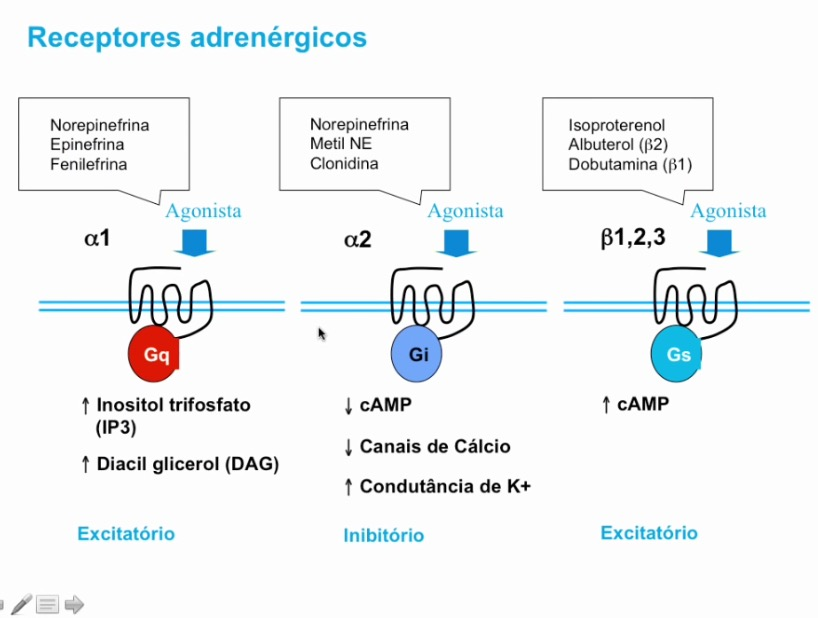 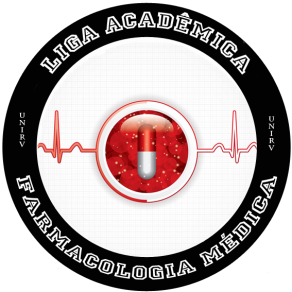 Receptores Adrenérgicos
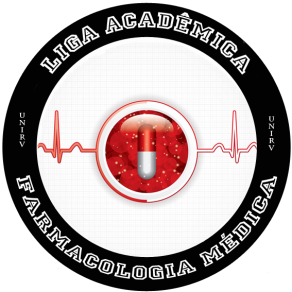 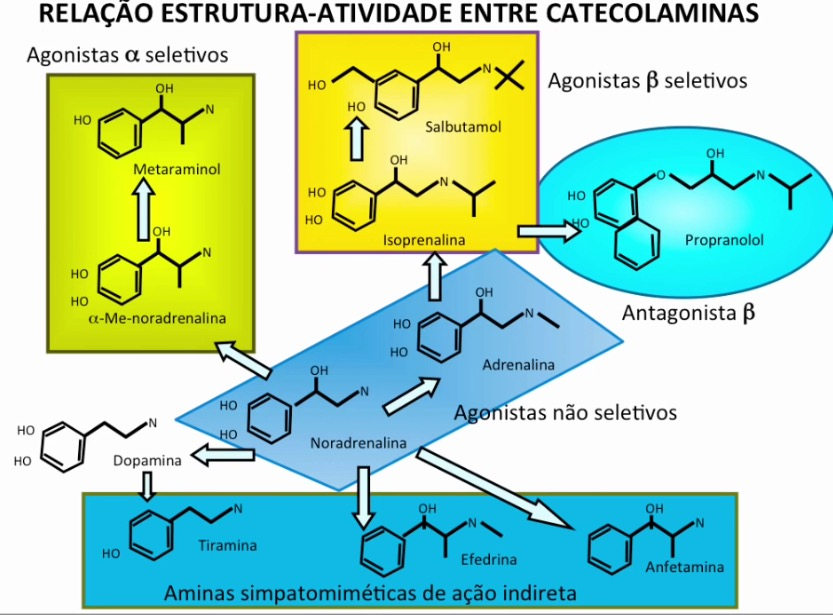 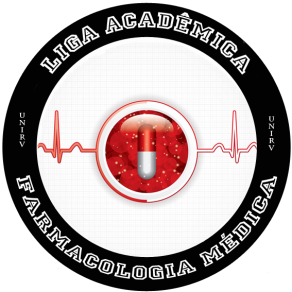 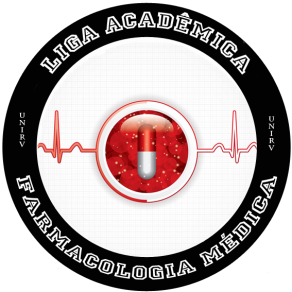 Fármacos que agem sobre a transmissão adrenérgica
Fármacos ultilizados principalmente para o tratamento de:
   -doenças cardiovasculares
   -doenças respiratórias
   - doenças psiquiátricas
Principais alvos farmacológicos são:
   -receptores adrenérgicos
   -transportadores de monoaminas
   -enzimas que metabolizam catecolaminas
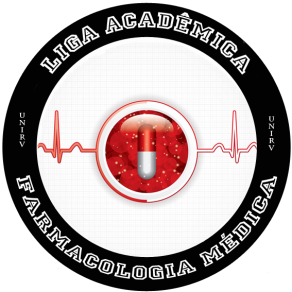 Antagonistas adrenérgicos
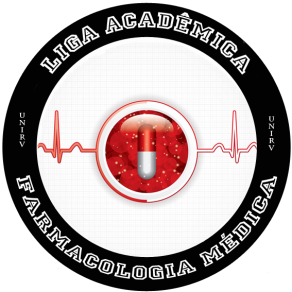 Pensando na tabela:
Agonistas seletivos
Asma? Beta 2
Isuficiência Cardíaca? Beta 1
Descongestionantes nasais? Alfa 1
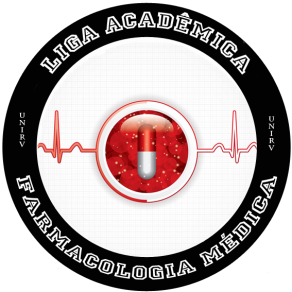 Indicações clínicas
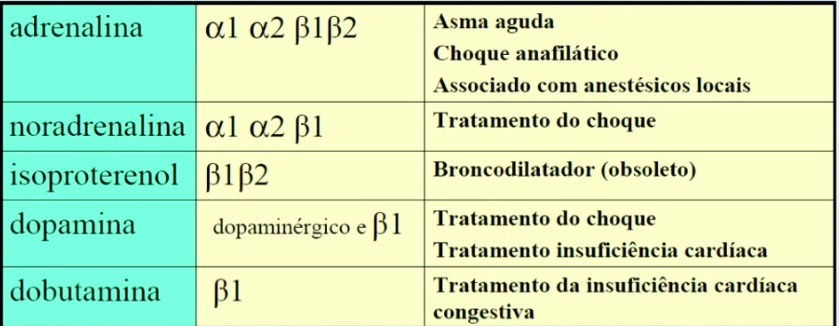 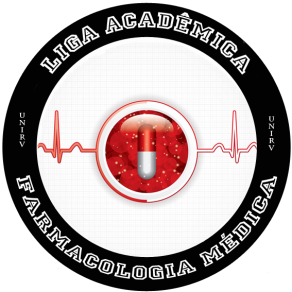 Indicações clínicas
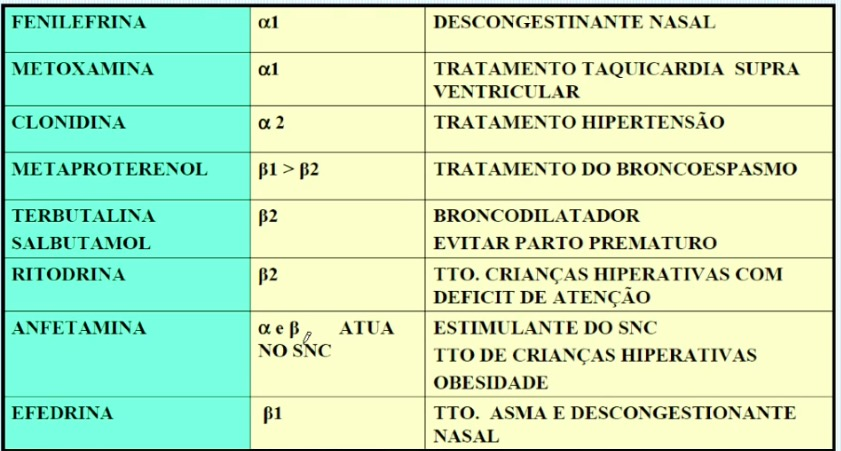 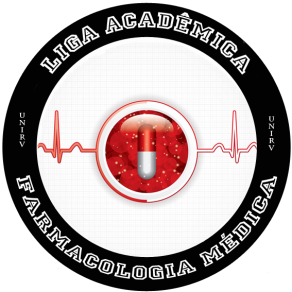 Antagonistas Adrenérgicos
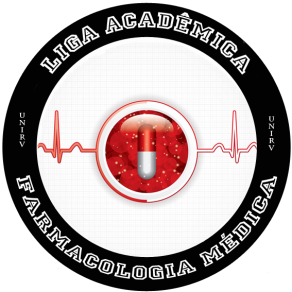 Antagonista Alfa
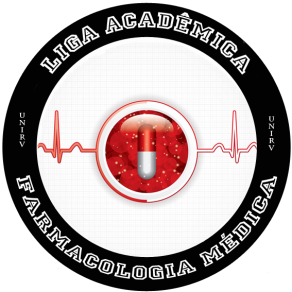 Anatagonista Alfa
Antagonista alfa não-seletivo: fenoxibenzamina, fentolamina (usado no feocromocitoma)
 antagonista alfa 1 seletivos: prazosina, doxazosina (anti hipertensivo e hiperplasia prostática benigna)
Antagonista alfa 2 seletivos: ioimbina, idazoxano (usado na disfunção erétil)
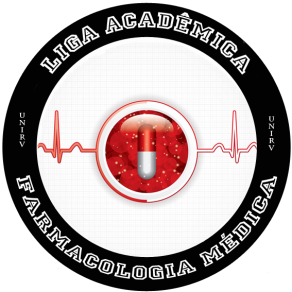 Antagonistas beta
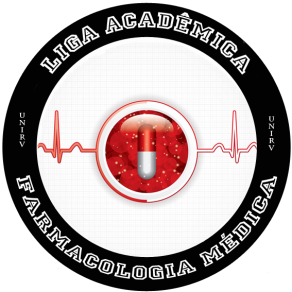 Bloqueadores beta
Não seletivos: propranolol, alprenolol, nadolol, pindolol, timolol (tto glaucoma), sotalol (anti hipertensivos)
Beta 1 seletivos: acebutol, atenolol, practolol, metoprolol (anti hipertensivos)
Beta 2 seletivos: butoxamina
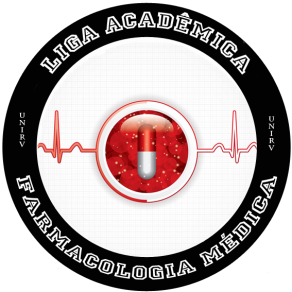 Agonistas de receptores beta-adrenérgicos usos clínicos
Cardiovasculares:
   - angina de peito
   - infarto do miocárdio
   -arritmias
   -insuficiência cardíaca
   -hipertensão

Outos usos:
   -glaucoma
   -tireotoxicose
   -ansiedade
   -profilaxia de enxaqueca
   -tremor essencial benigno
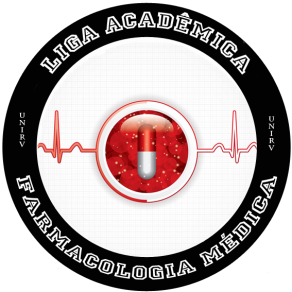 Antagonistas adrenérgicos indiretos
Fármacos que afetam com a síntese de NA:
   - Alfa- metiltirosina: inibe a tirosina hidroxilase (uasada no tratamento do feocromocitoma)
   -Carbidopa:derivado hidrazina da dopa usada no parkison.
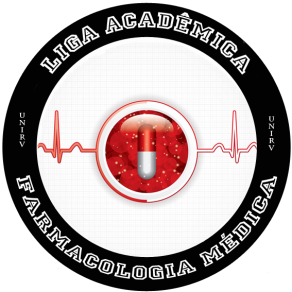 Antagonistas adrenérgicos indiretos
Fármacos que afetam o armazenamento de NA:
   - Reserpina: inibe o trasportador VMAT. Inibe o transporte da NA para o interior das vesículas sinápticas. Diminui a concentração de NA nos tecidos. Efeitos centrais, motivo pelo qual não é mais empregada
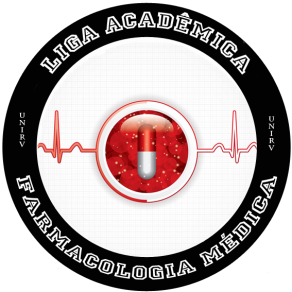 Antagonista adrenérgico indireto
-Guanetidina impede a liberação de NA das terminações nervosas
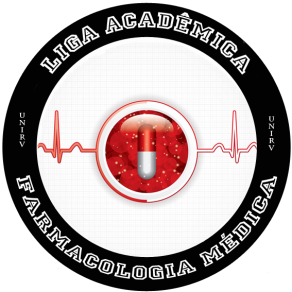 Agonistas adrenérgicos indiretos
Anfetamina: age na vesícula sináptica, permitindo o aumentando a liberação de NA
Inibidores da MAO (mono amino oxidase):farmacos que inibem a degradação das catecolaminas pela MAO
Fármacos de ação central- anfetamina, cocaína(impede a recaptação 1)
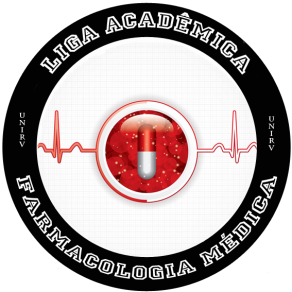 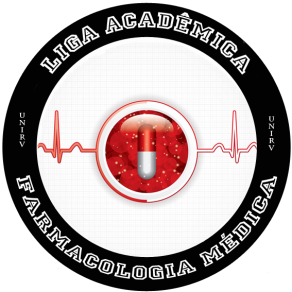 VAMOS àS QUESTÕES...
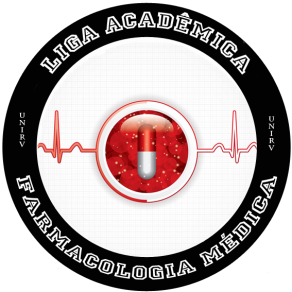 Questão 1
Fonte: COMISSÃO DE RESIDÊNCIA MÉDICA DA SANTA CASA DE MISERICÓRDIA DE GOIÂNIA PROVA DE CIRURGIA VASCULAR  – EDITAL Nº02/2013  –CONCURSO 2013/14
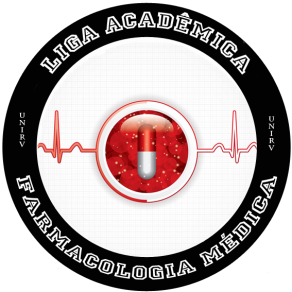 Comentário: “Anticolinérgicos (ou antagonistas muscarínicos) foram desenvolvidos para agir na principal via de controle da contração detrusora, onde a acetilcolina liberada dos nervos parassimpáticos ativa receptores muscarínicos. Os receptores M3 são mais específicos para contração, apesar da predominância vesical dos M2. Os antagonistas muscarínicos são: oxibutinina, tolterodina, darifenacina (estes disponíveis no Brasil); solifenacina, trospium e propiverina” Jornal da Incontinência Urinária Feminina – artigo de revisão: Tratamento Farmacológico para Bexiga Hiperativa
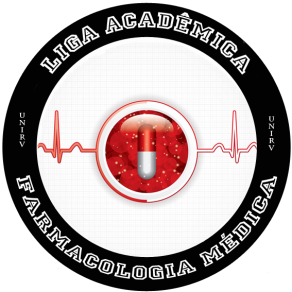 Questão 2
Fonte: UFJF – RESIDÊNCIA 2015 – PROVA OBJETIVA - ÁREA INTEGRADA MULTIPROFISSIONAL EM ATENÇÃO HOSPITALAR – FARMÁCIA
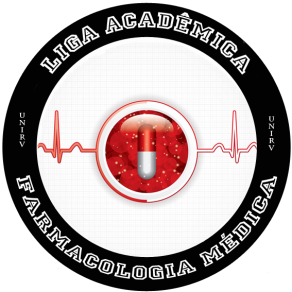 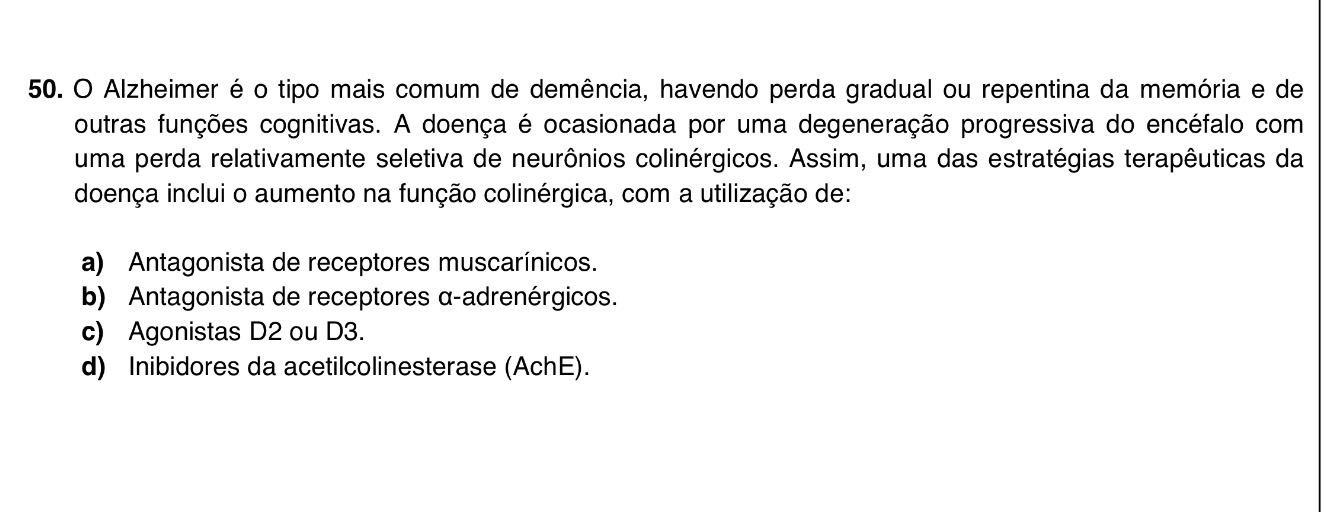 Comentário: “As medicações que atuam na acetilcolina, e que estão aprovadas para uso no Brasil nos casos de demências leve e moderada, são a rivastigmina, a donepezila e a galantamina (conhecidas como inibidores da acetilcolinesterase ou anticolinesterásicos).”  Associação Brasileira de Alzheimer (ABRAz)
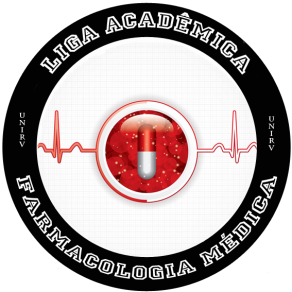 Referências Bibliográficas
Farmacologia. Rang, H.P, Dale, M.M. Editora Guanabara Koogan, 7a edição, 2011.
Princípios de Farmacologia. A Base Fisiopatológica da Farmacoterapia. GOLAN, David E. e col. Guanabara Koogan, 3ª edição, 2009
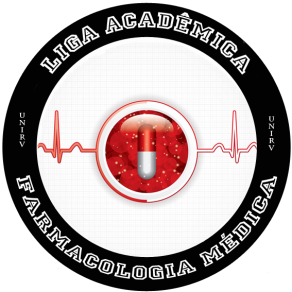 DÚVIDAS??
Obrigada pela atenção.
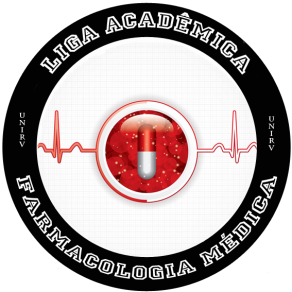